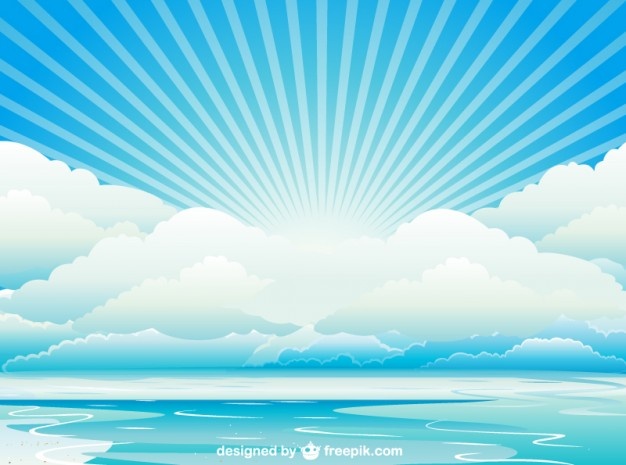 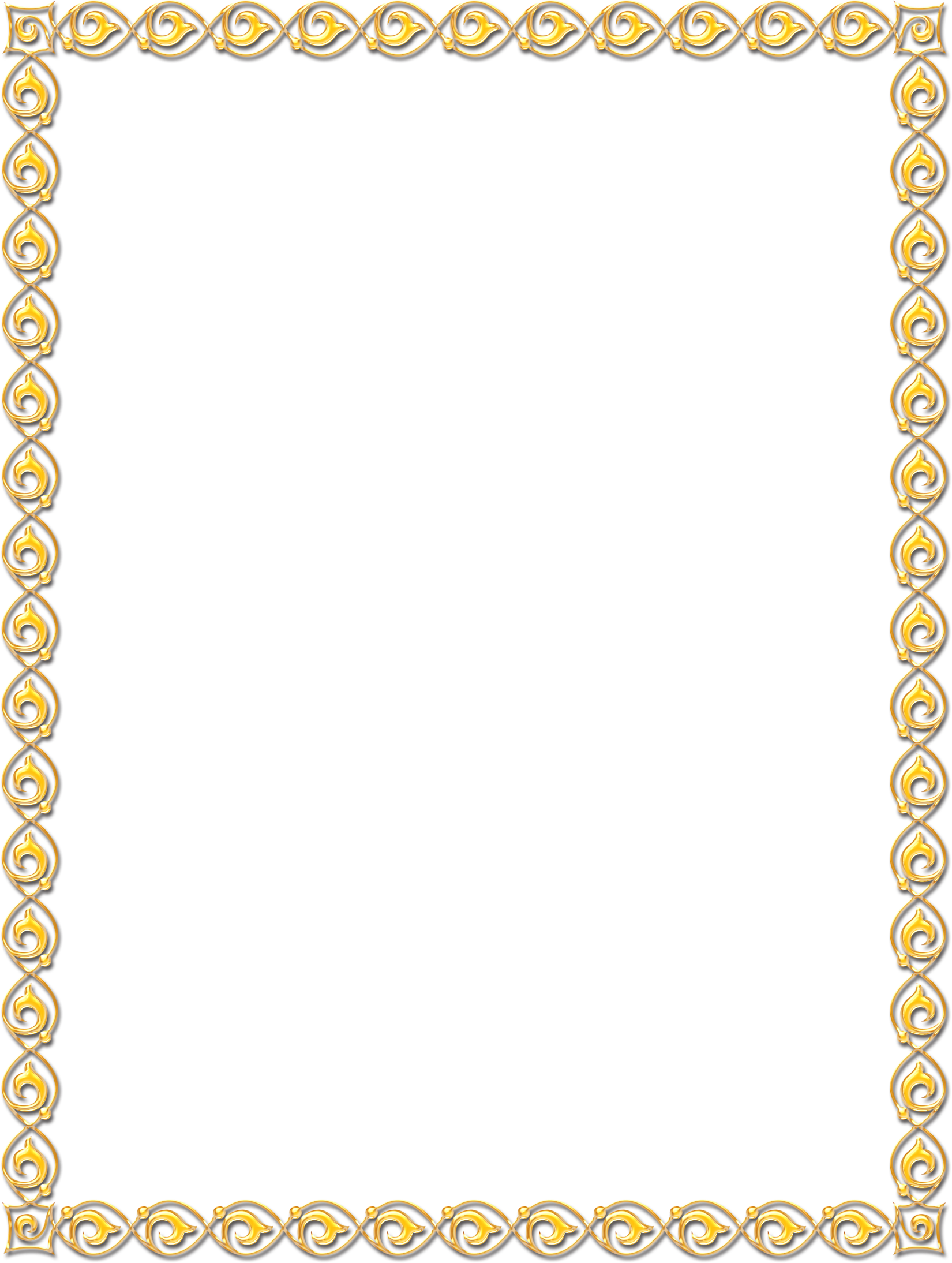 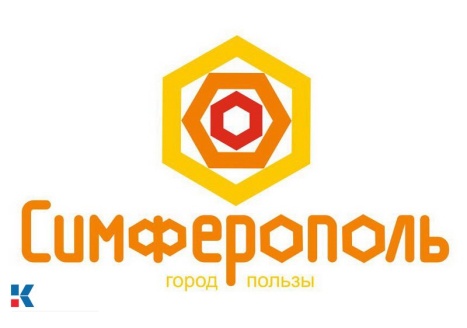 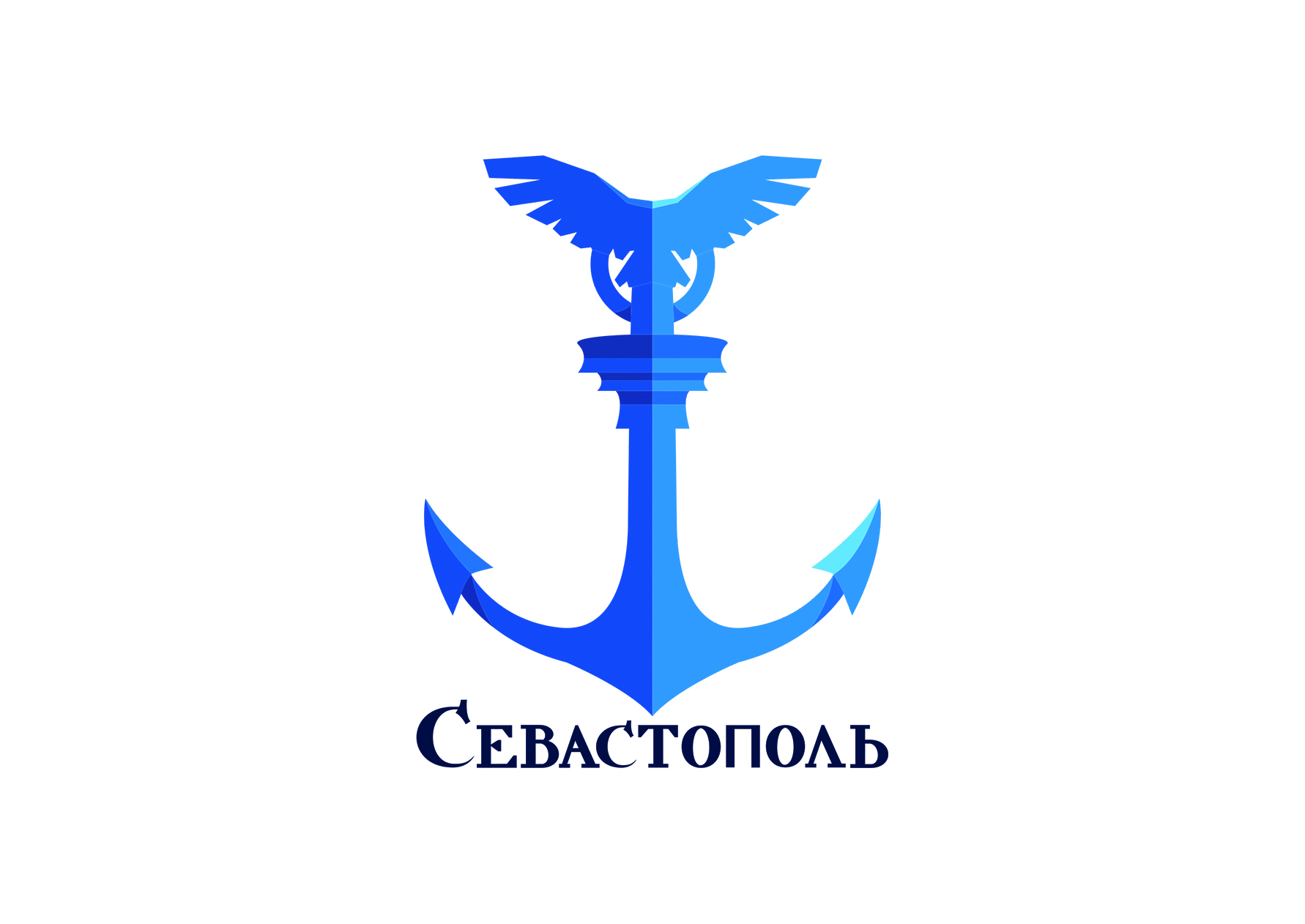 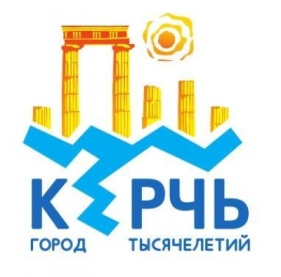 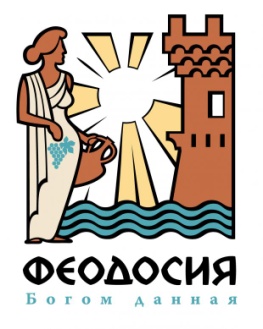 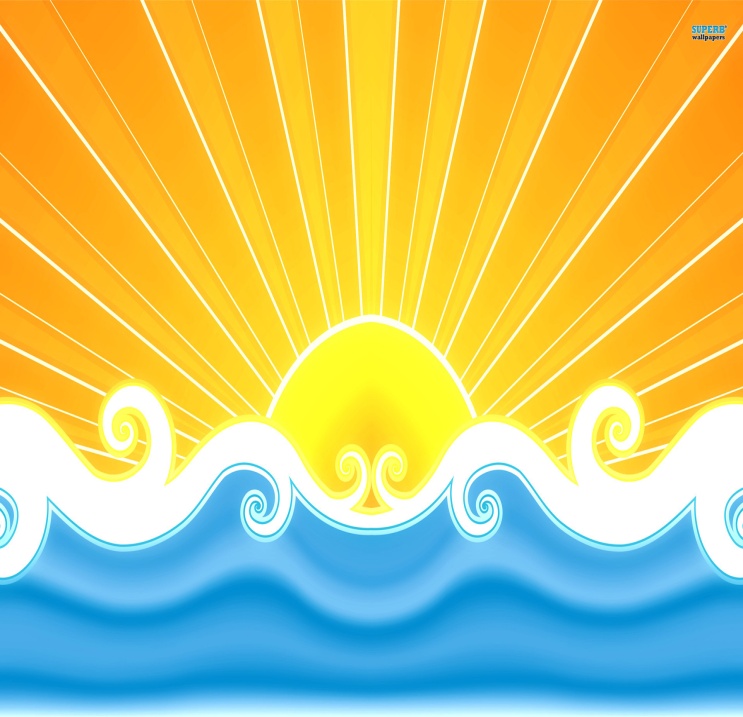 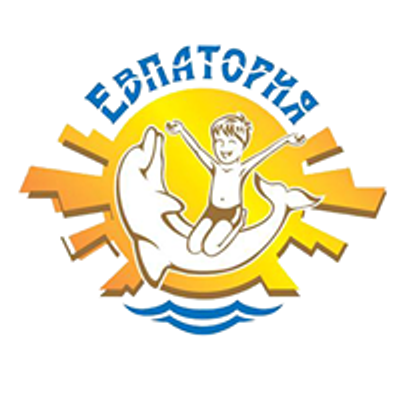 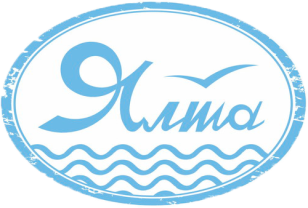 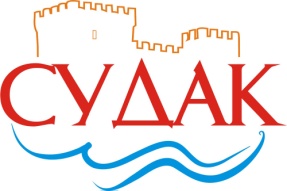 Фотоальбом
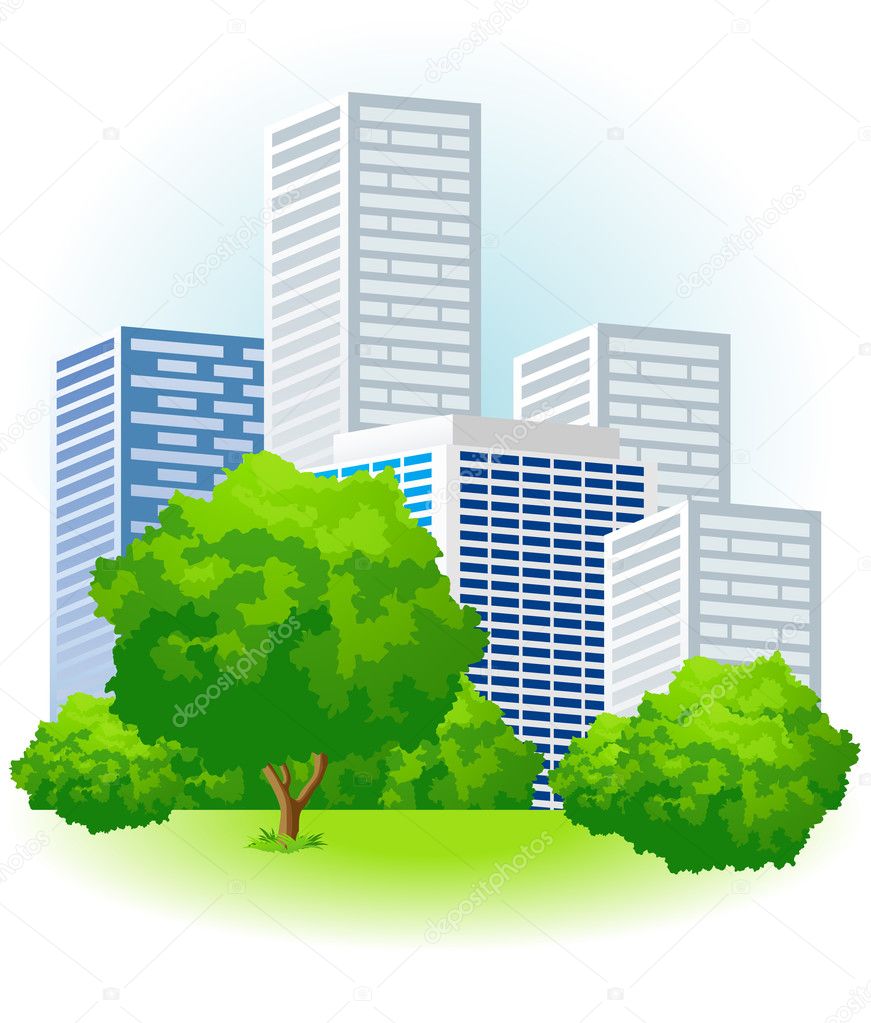 «Города Крыма»
Часть 1
Подготовила: Соларева Г. И.
МБДОУ № 55 «Хрусталик»
г. Керчь РК    2022 г.
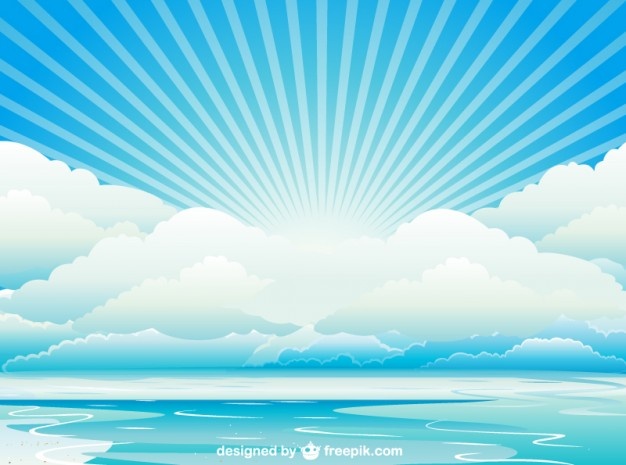 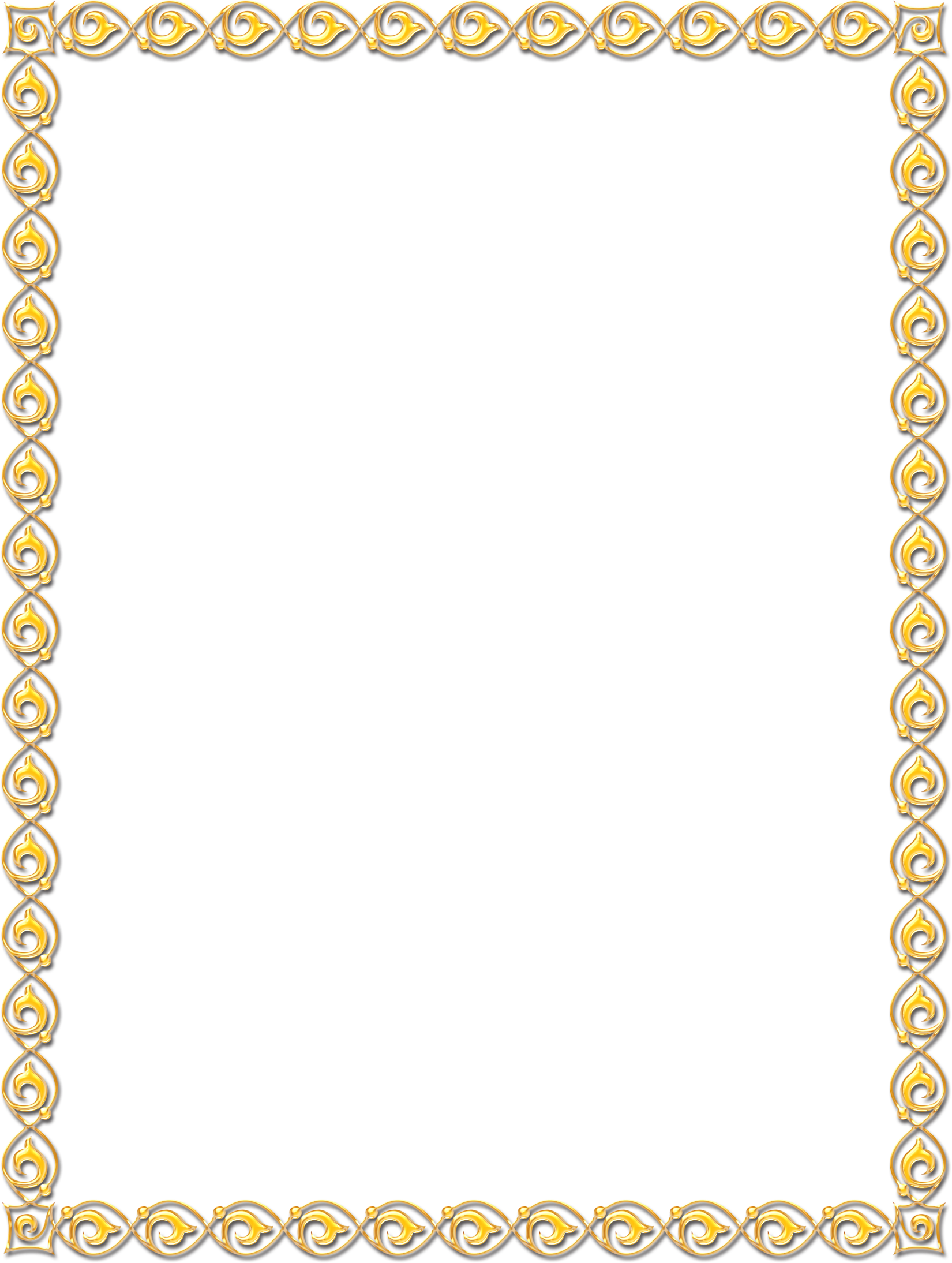 Симферополь – столица  Республики Крым
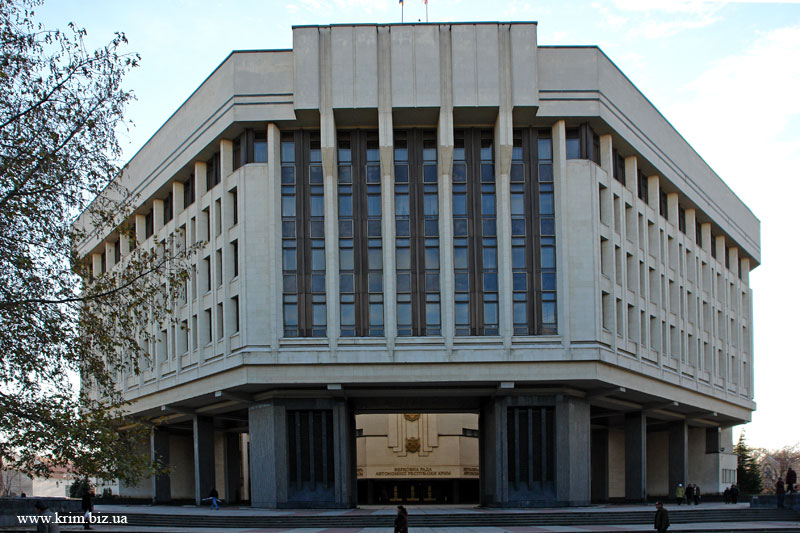 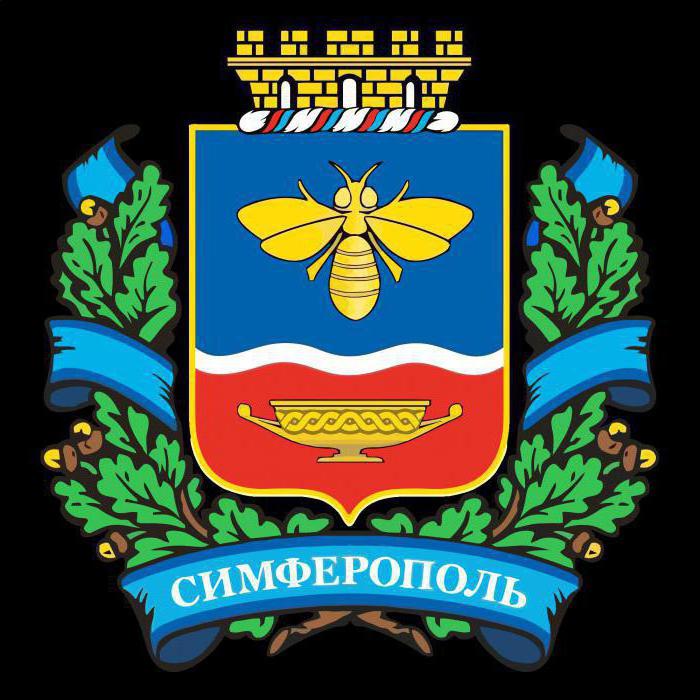 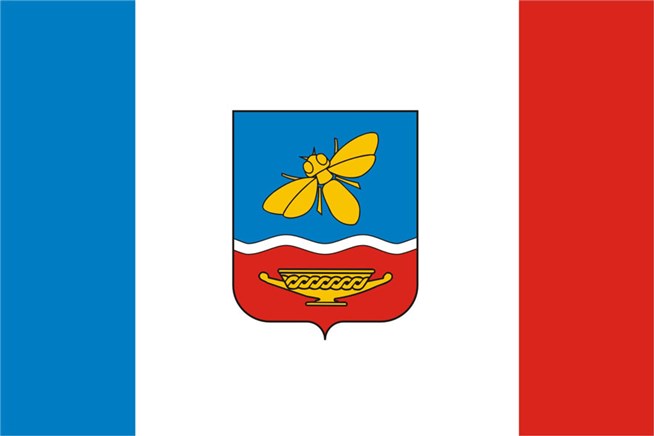 Флаг Симферополя
Герб Симферополя
Государственный Совет Крыма
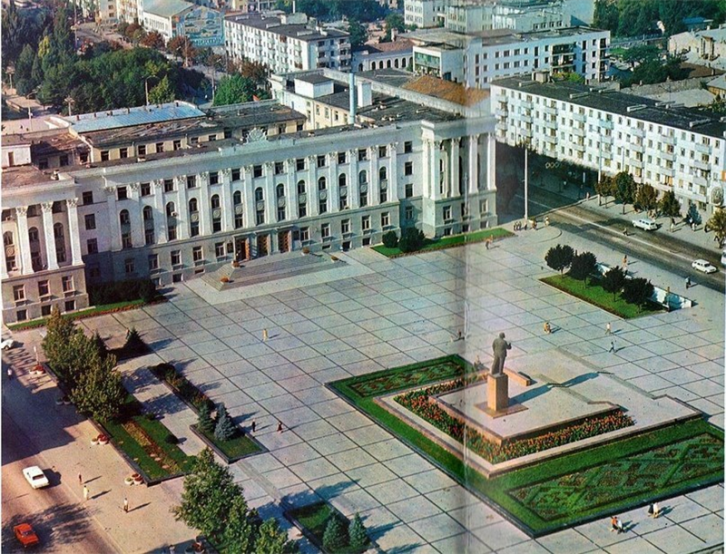 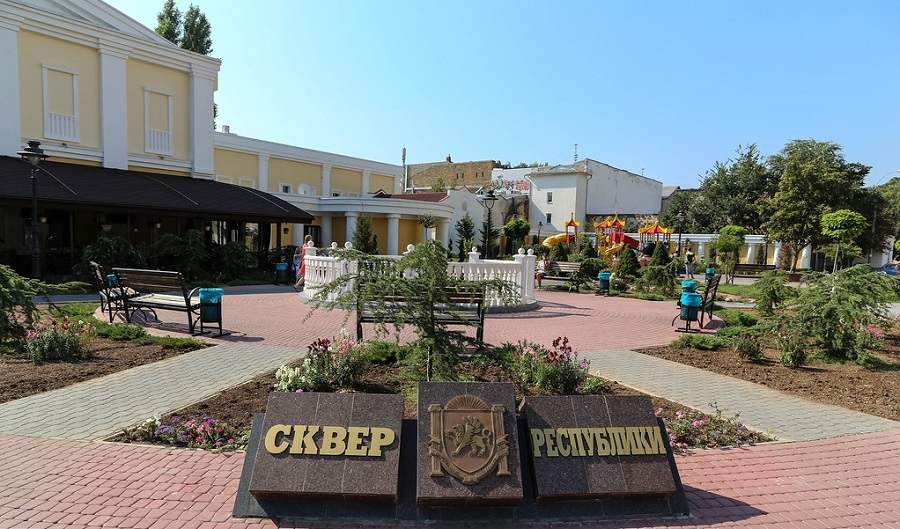 Сквер республики Крым
Дом правительства и площадь  Ленина
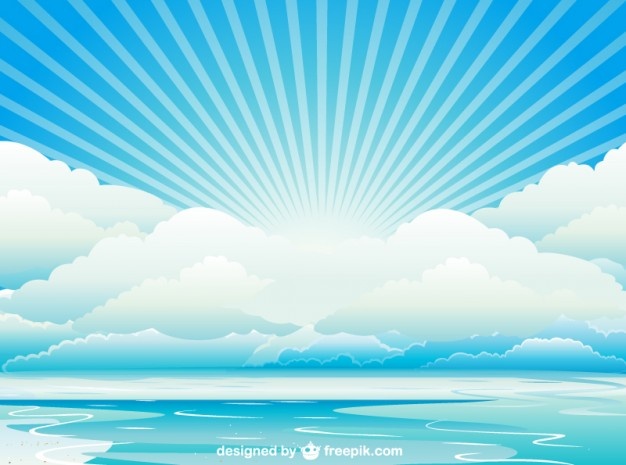 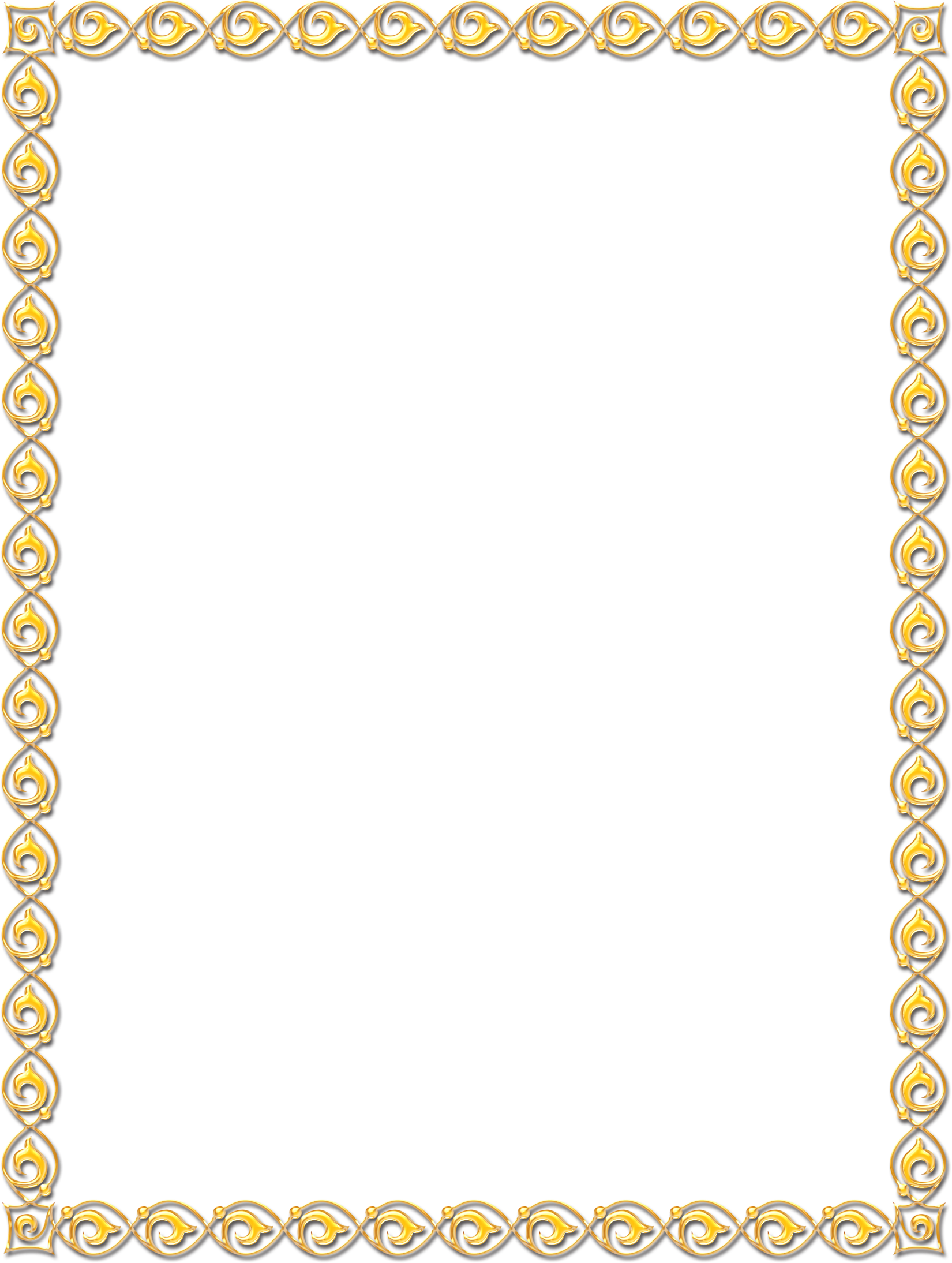 Симферополь – город – собиратель (перевод с греческого языка)
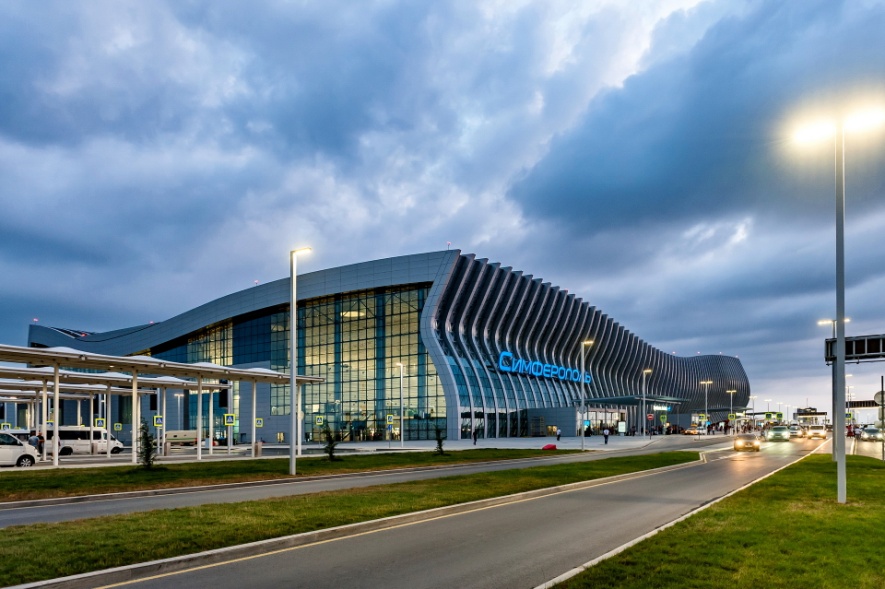 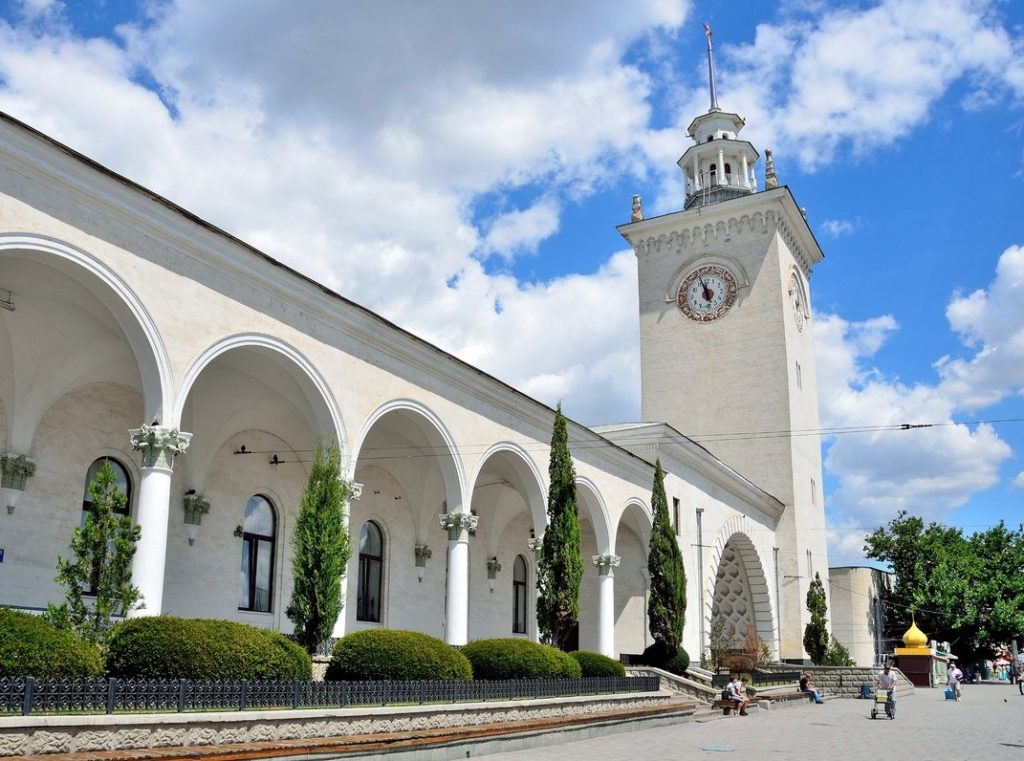 Аэропорт – воздушные ворота Крыма
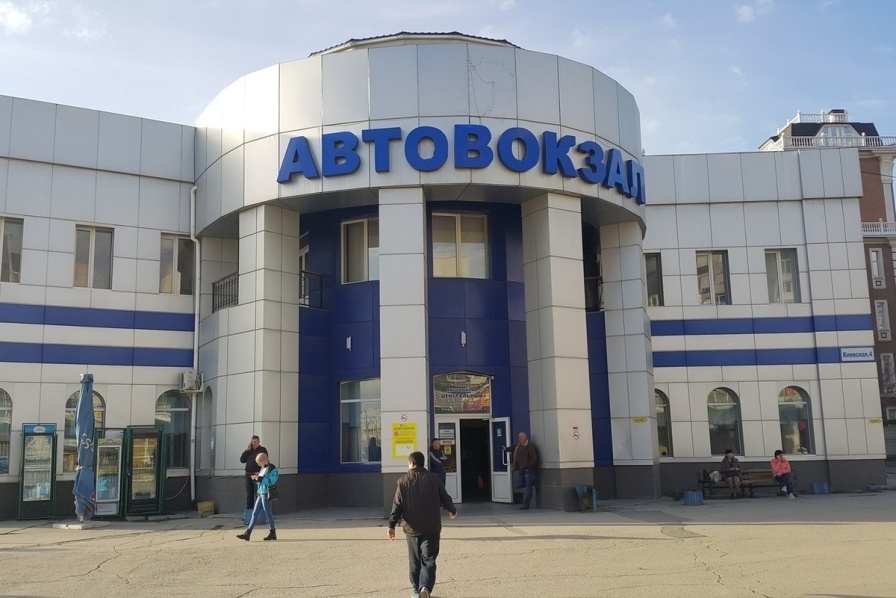 Железнодорожный
вокзал
Автовокзал
Симферополя
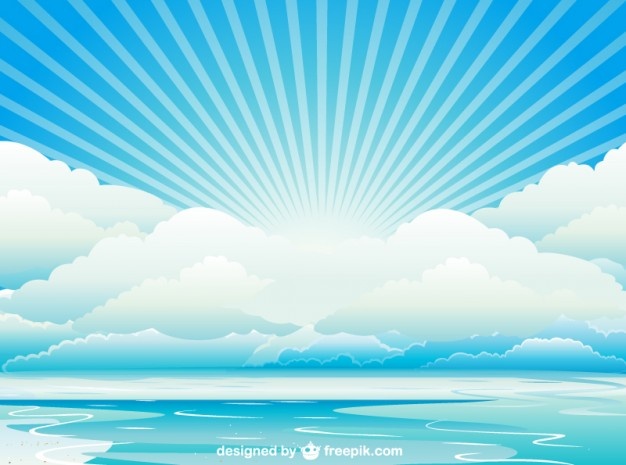 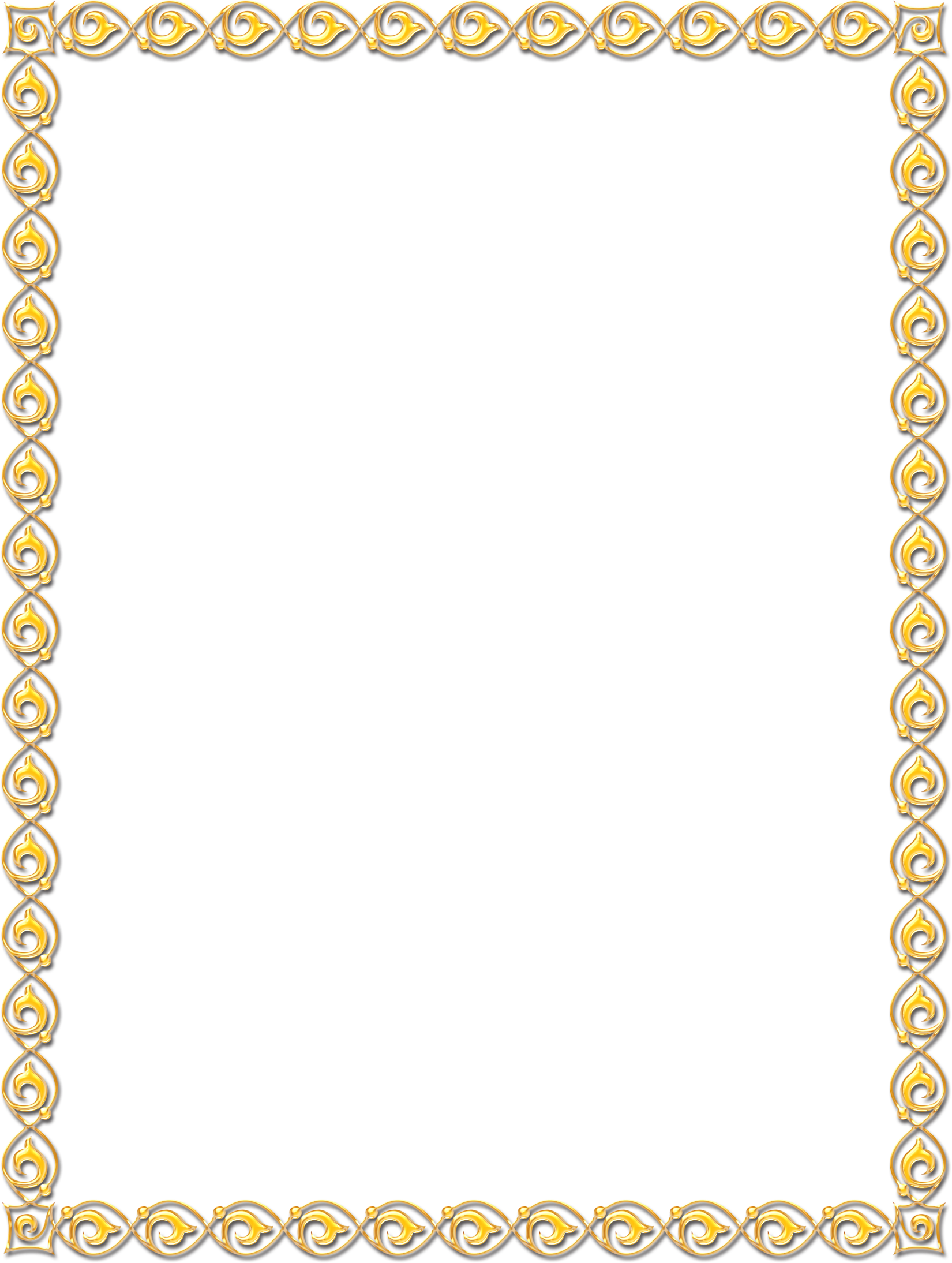 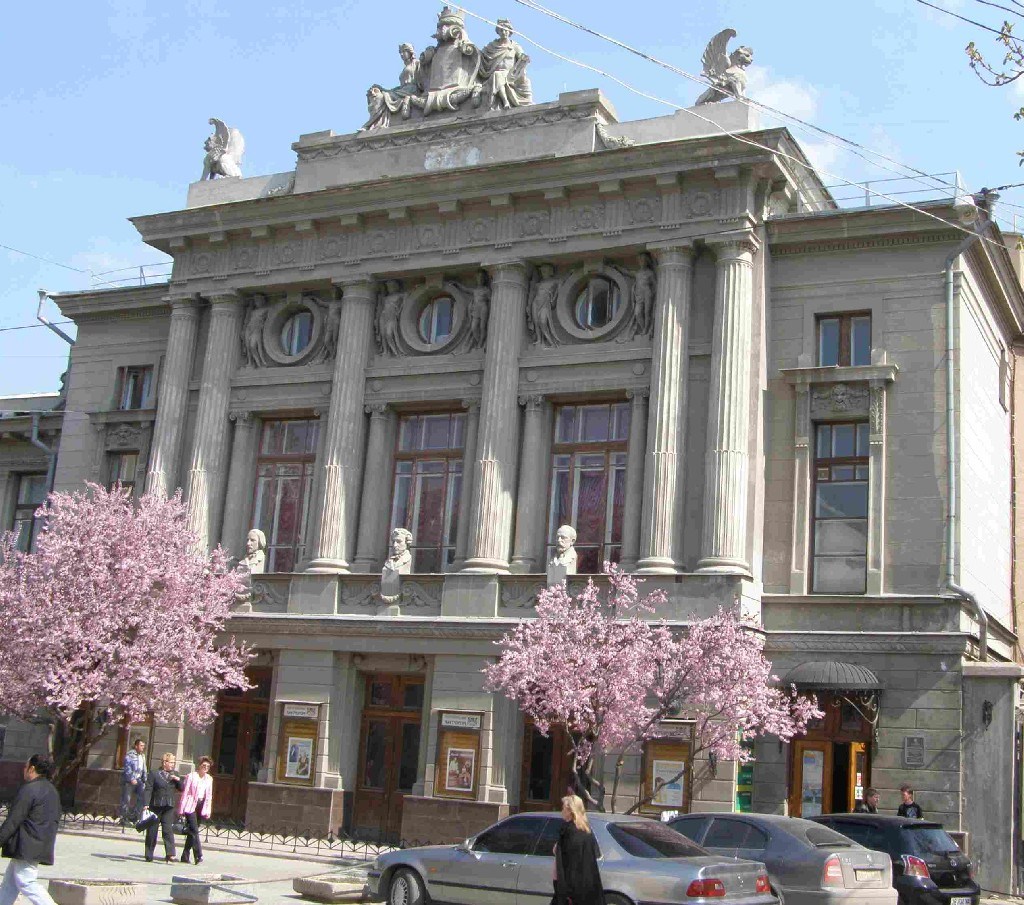 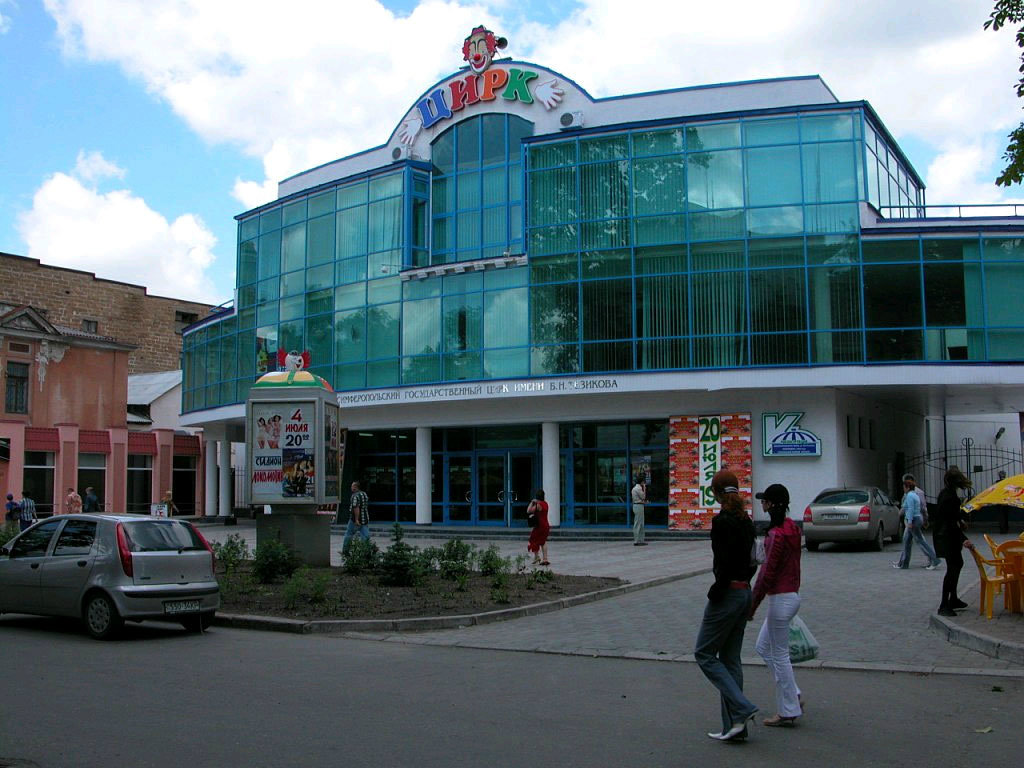 Цирк
Симферополя
Русский 
драматический
театр  им. М. Горького
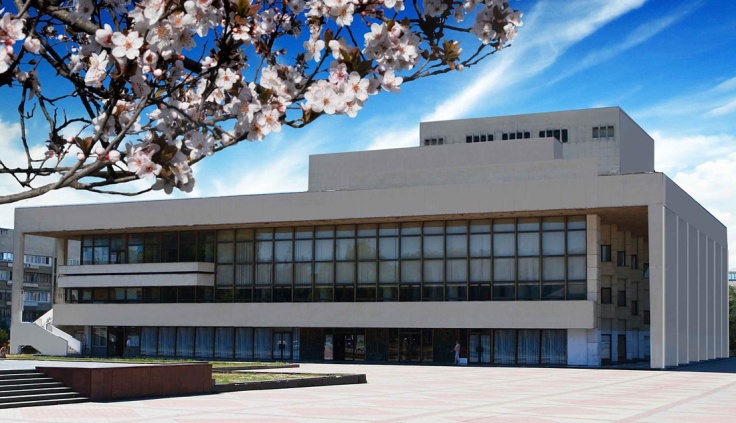 Музыкальный
театр
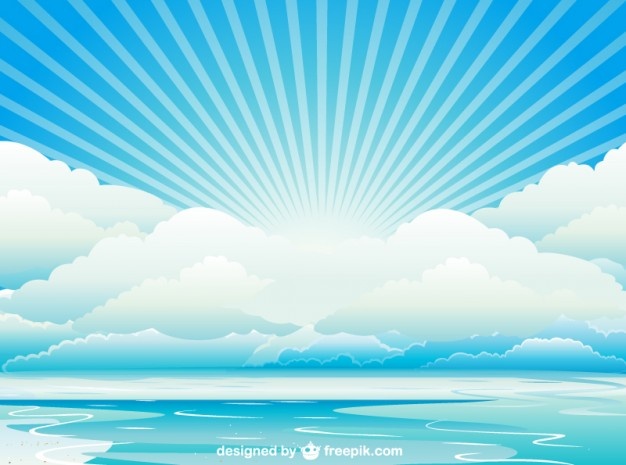 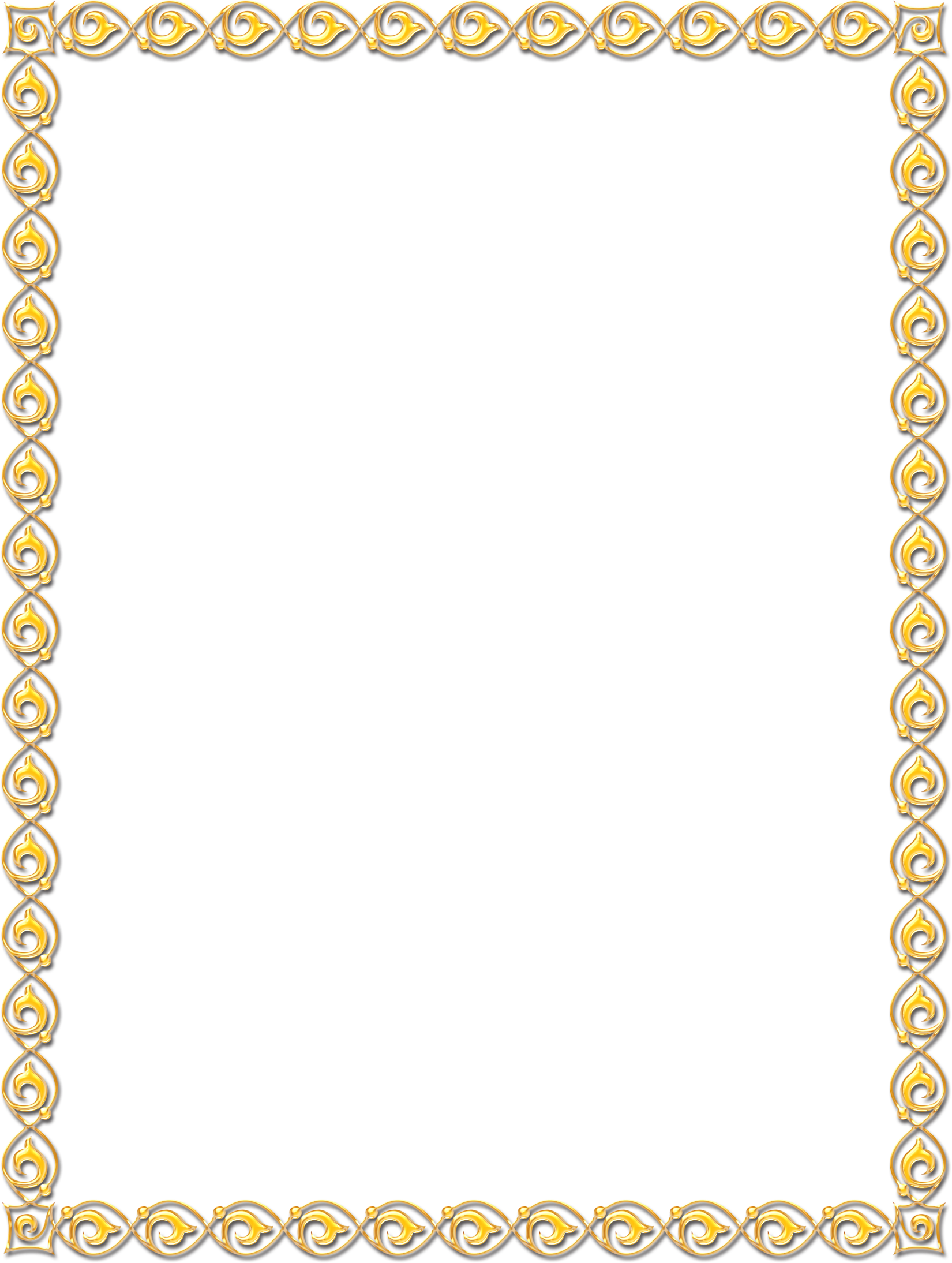 Детский парк
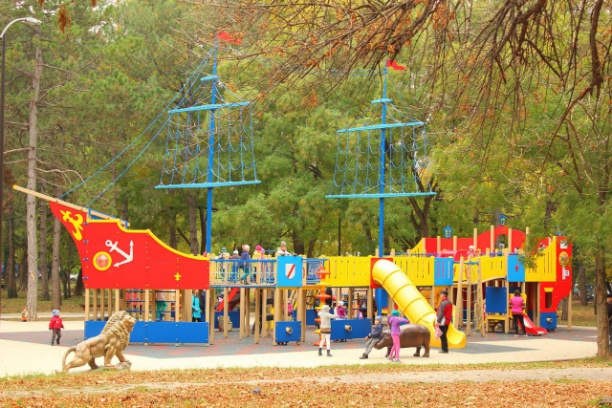 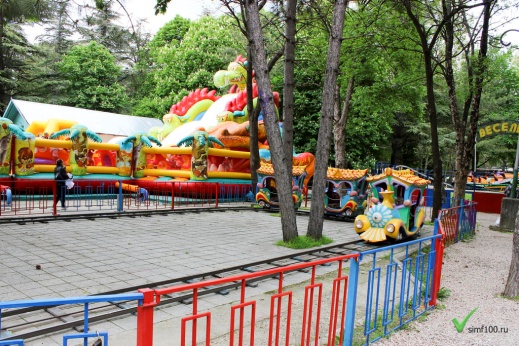 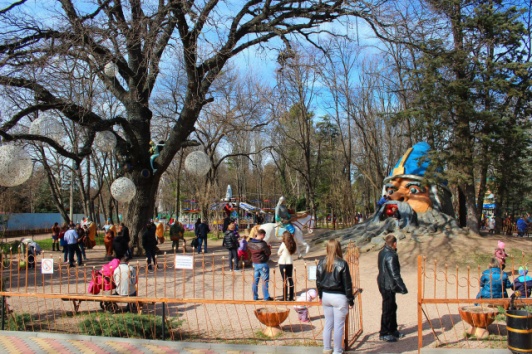 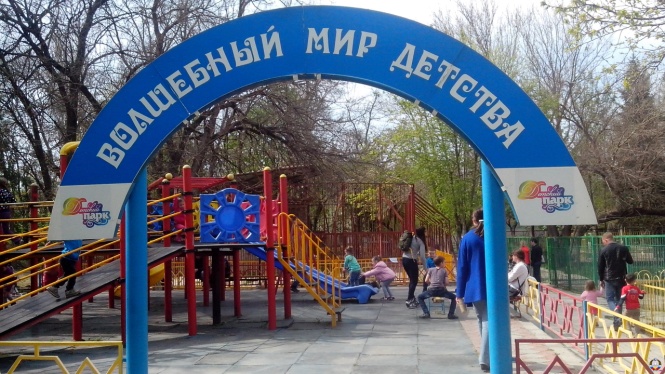 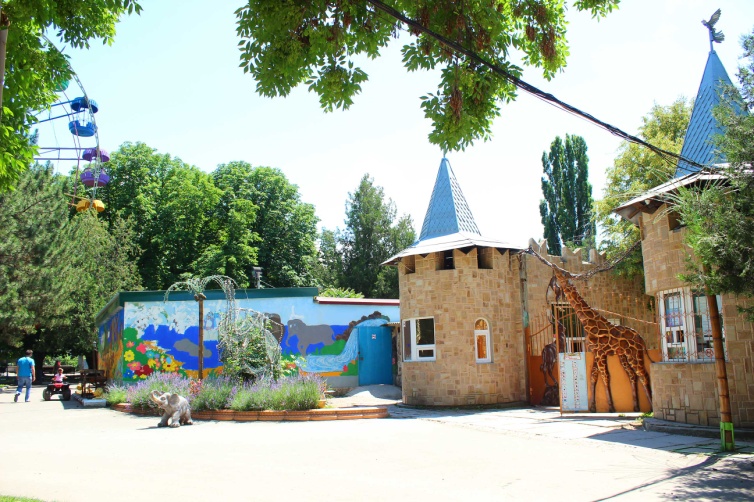 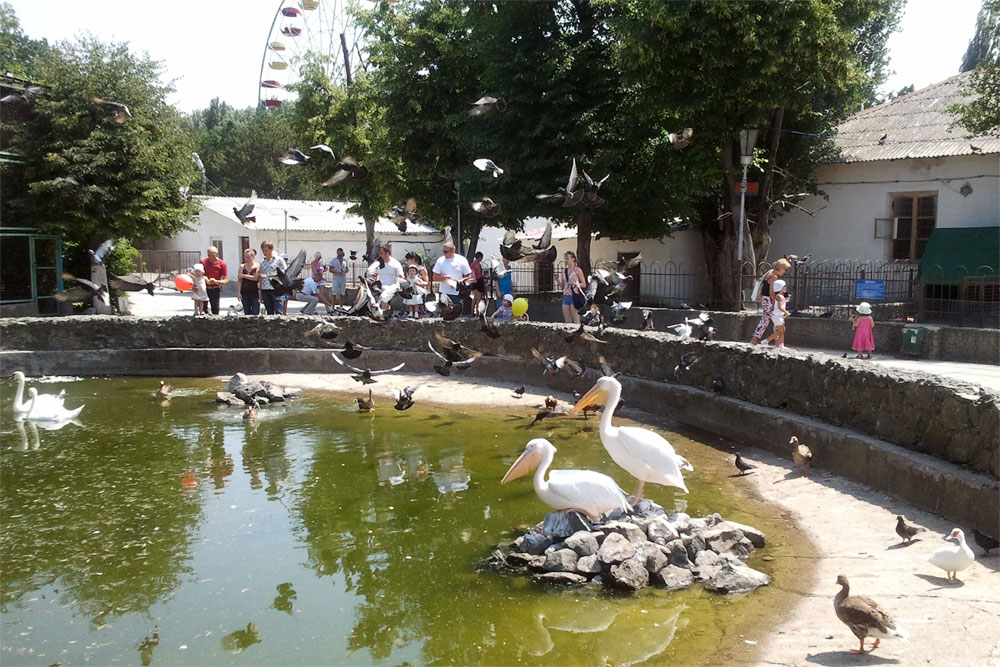 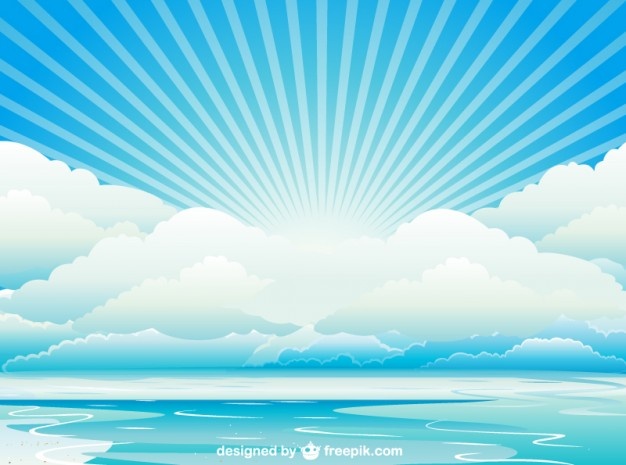 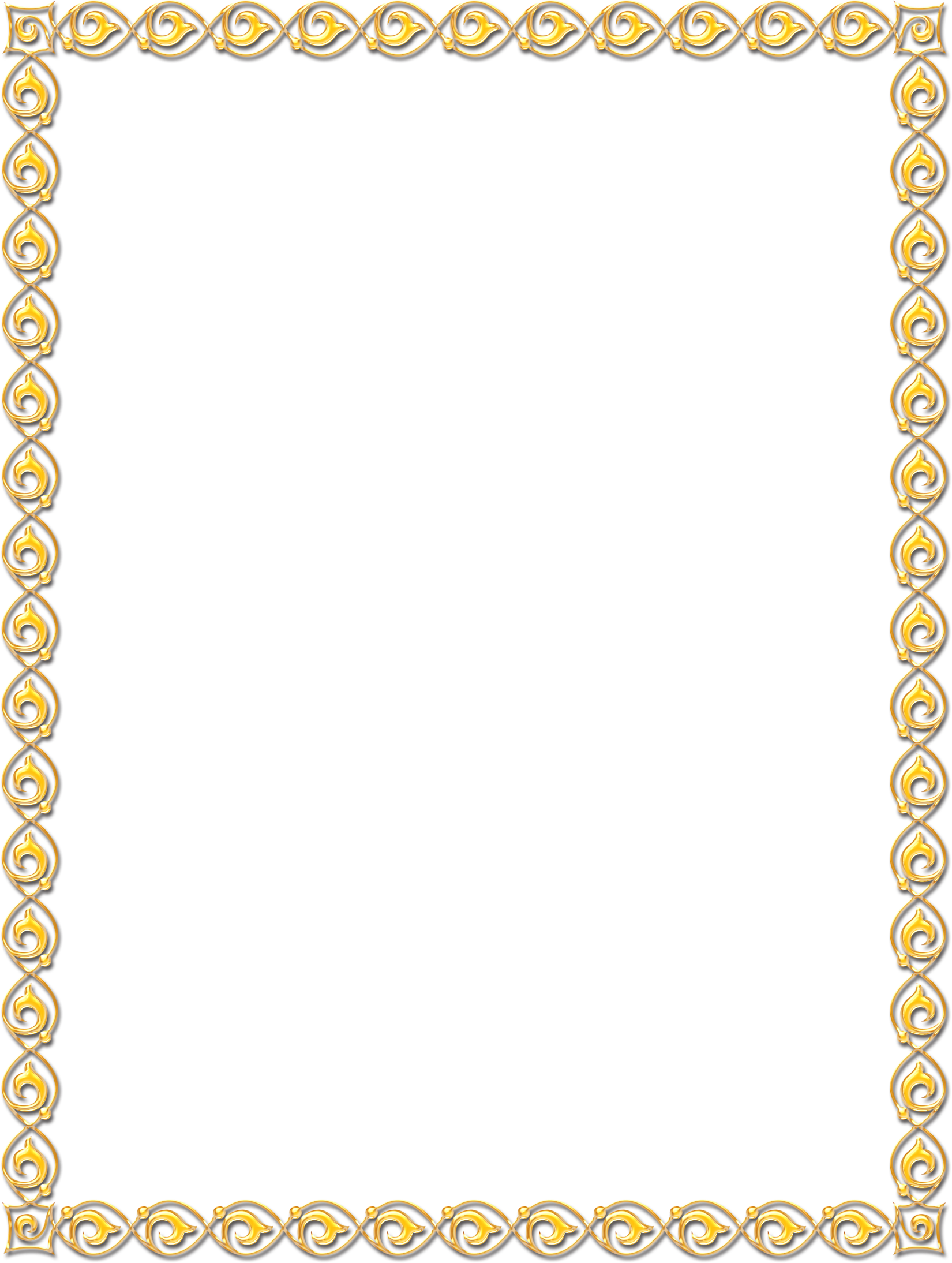 Севастополь – город - герой
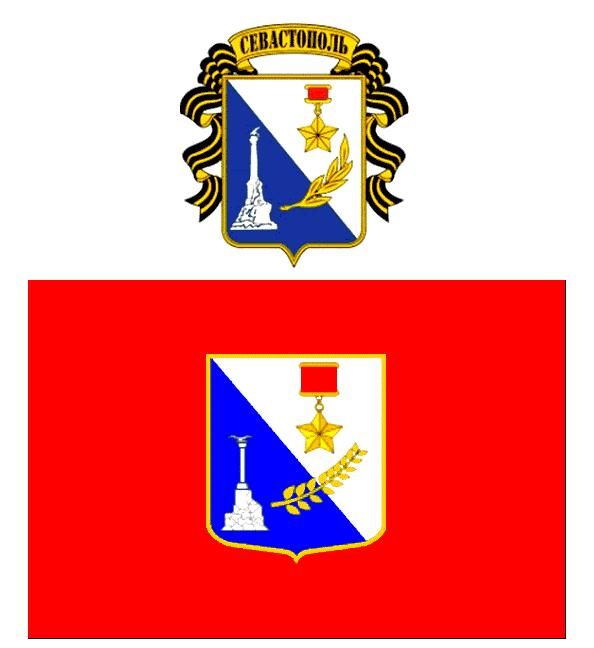 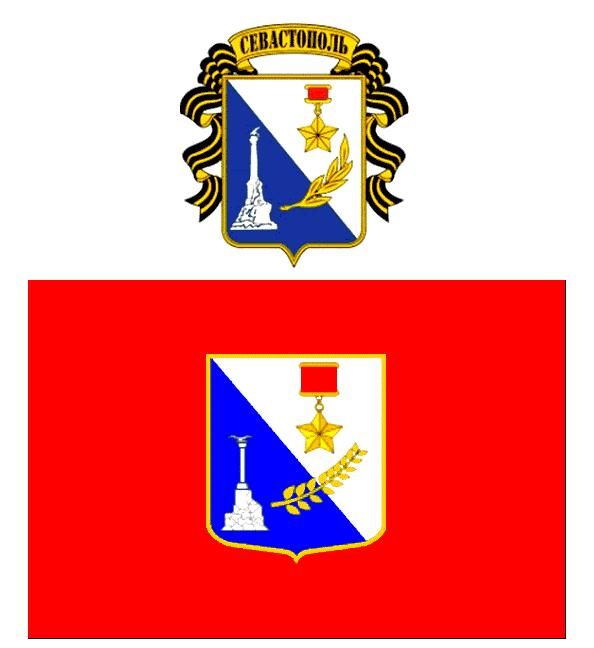 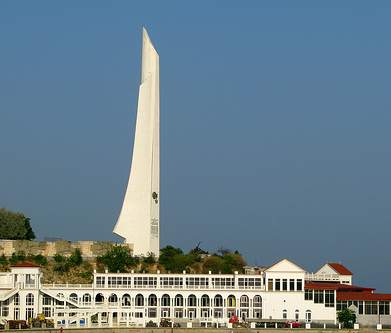 Флаг Севастополя
Герб  Севастополя
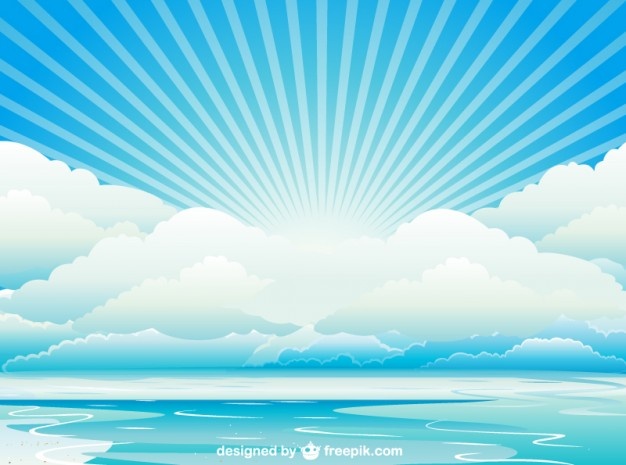 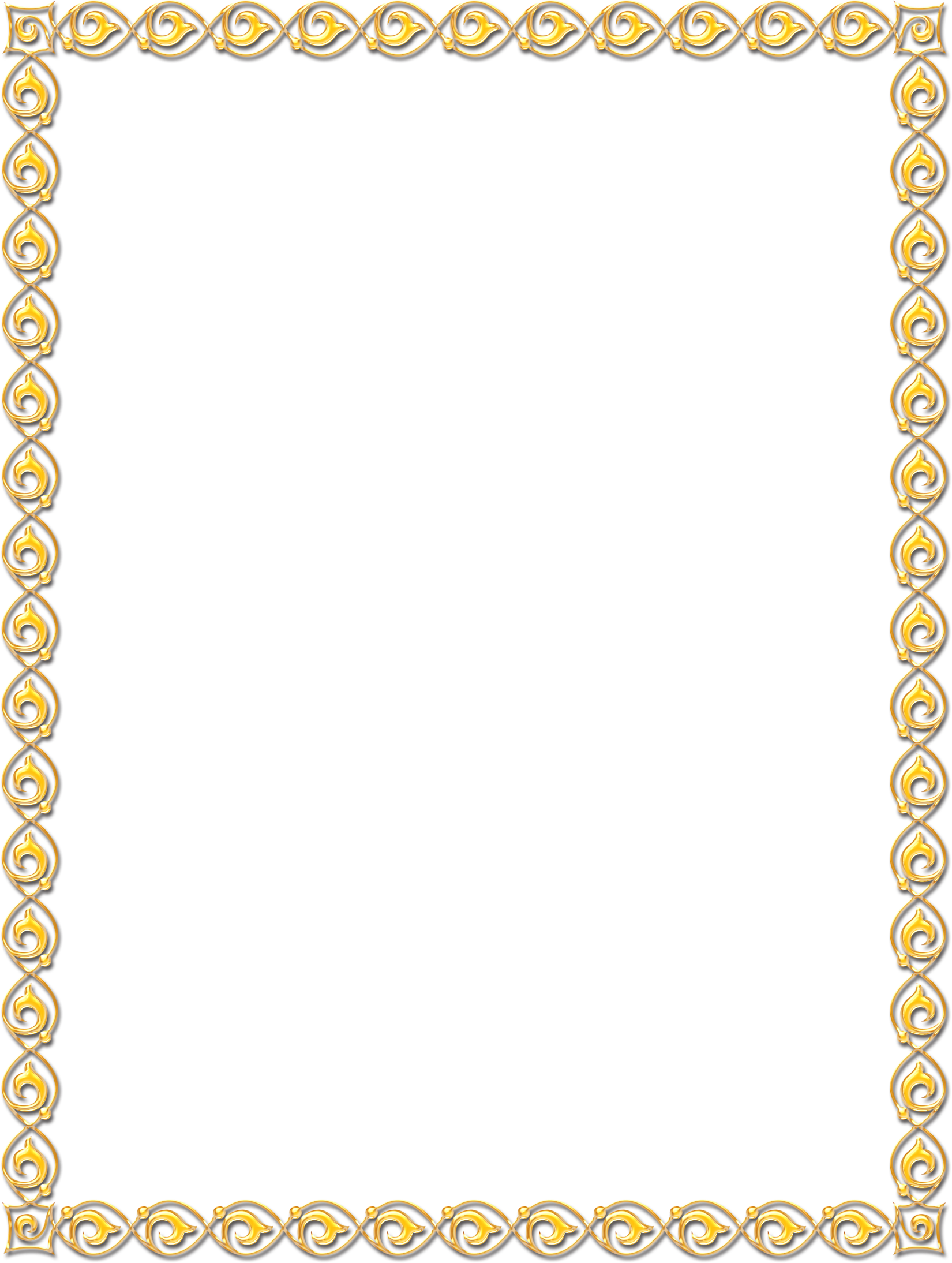 Исторические места Севастополя
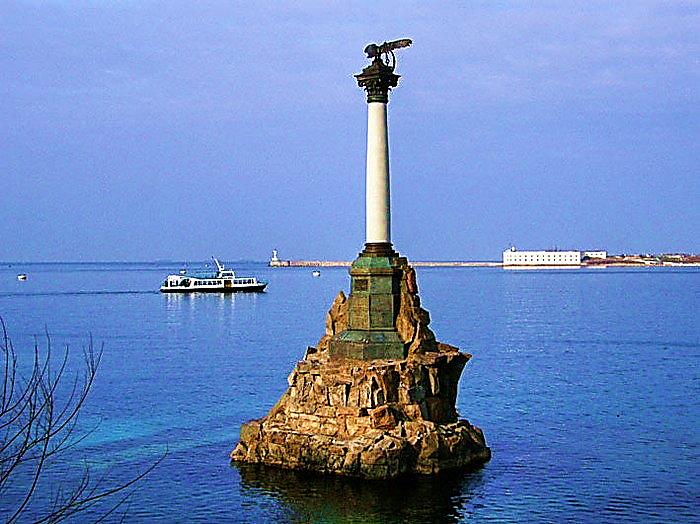 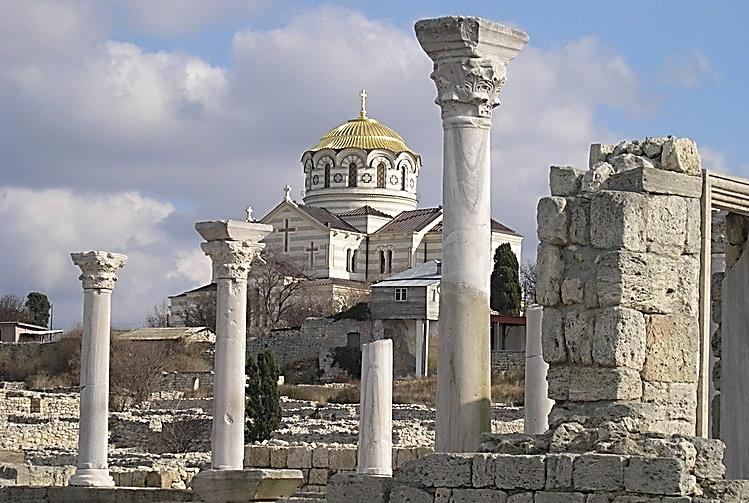 Памятник затонувшим кораблям
Национальный заповедник «Херсонес Таврический»
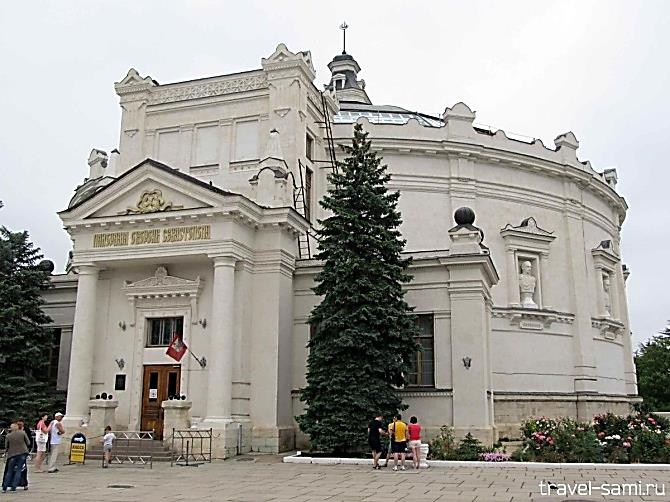 Знаменитая Севастопольская панорама
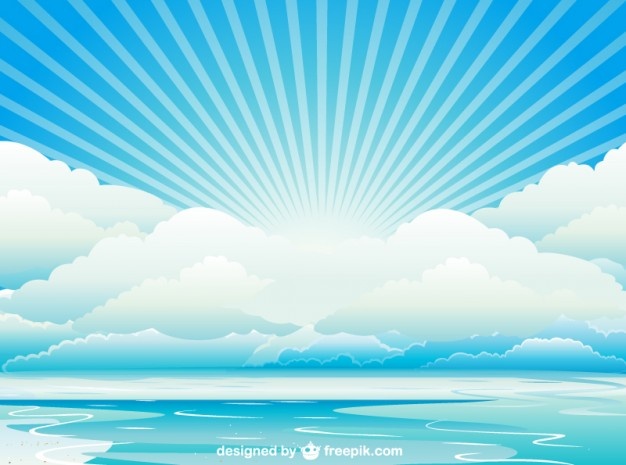 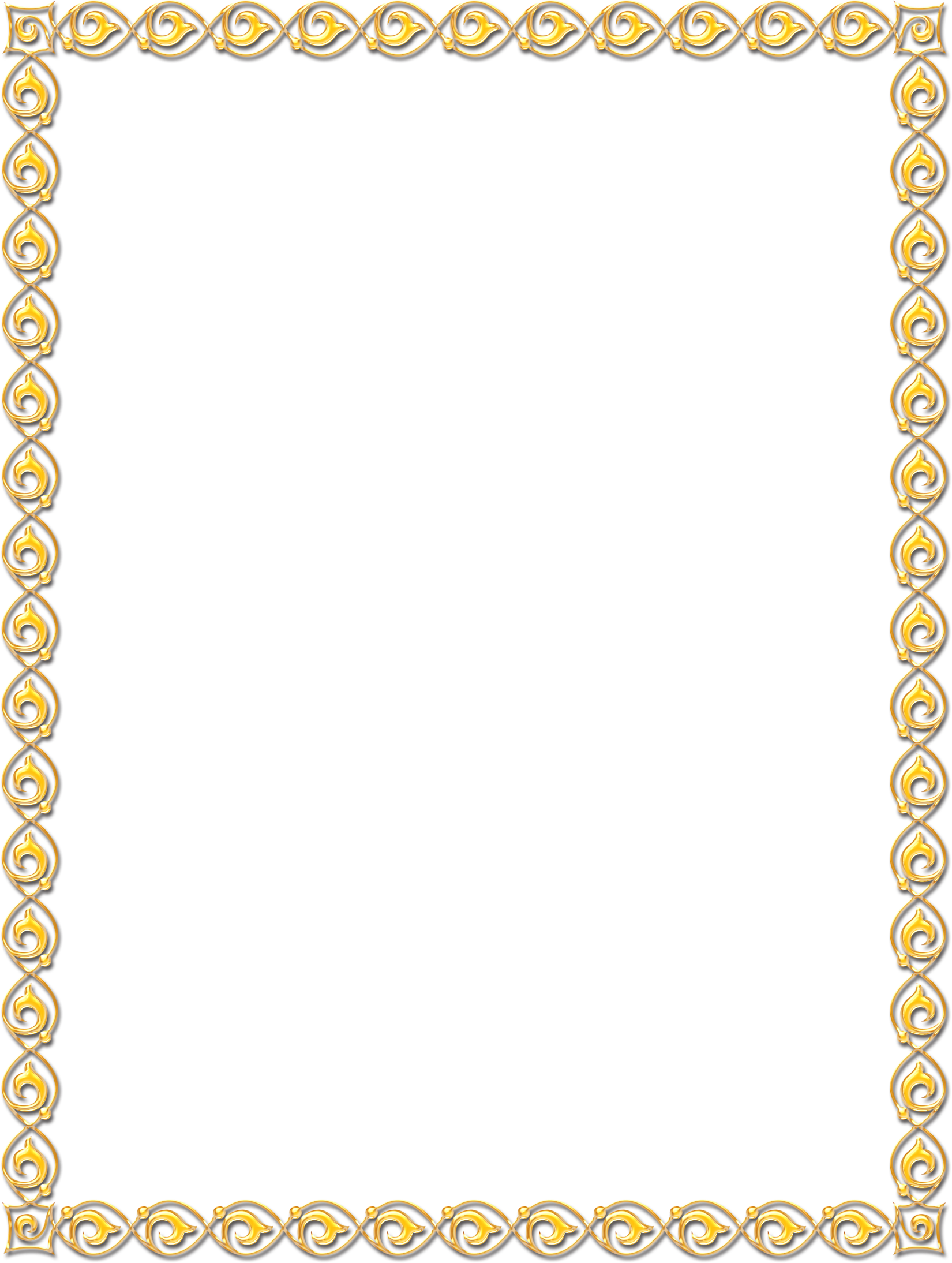 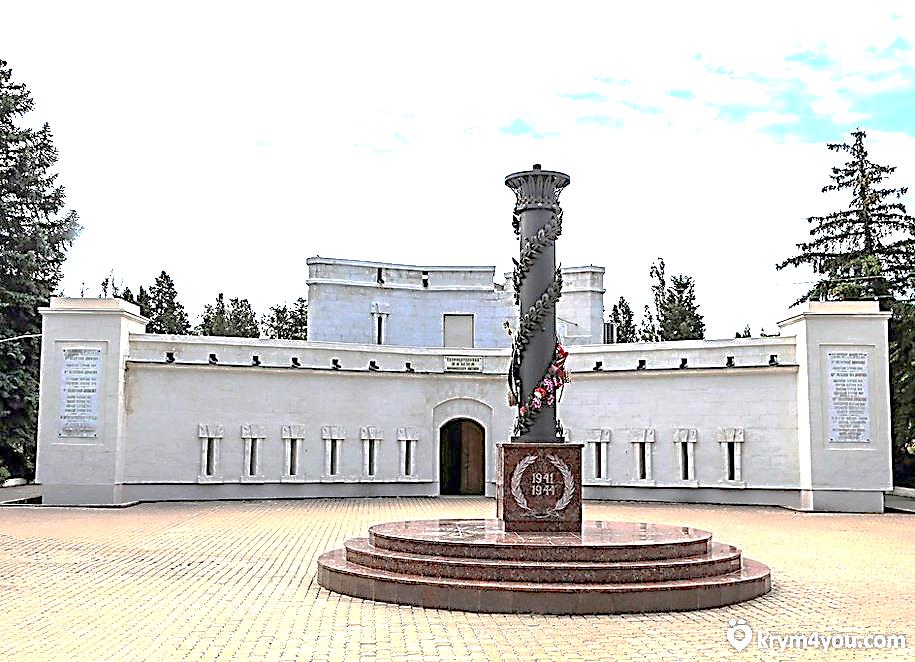 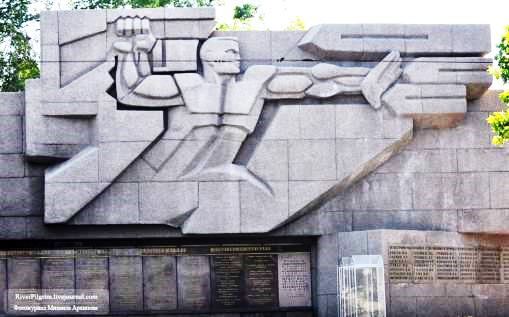 Малахов курган - Оборонительная башня
Памятник, посвященный подвигу Севастополя в годы Великой Отечественной войны.
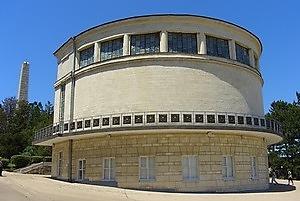 Музей «Диорама»
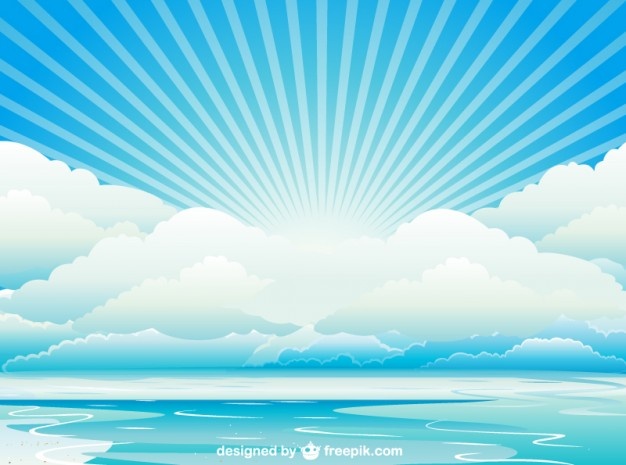 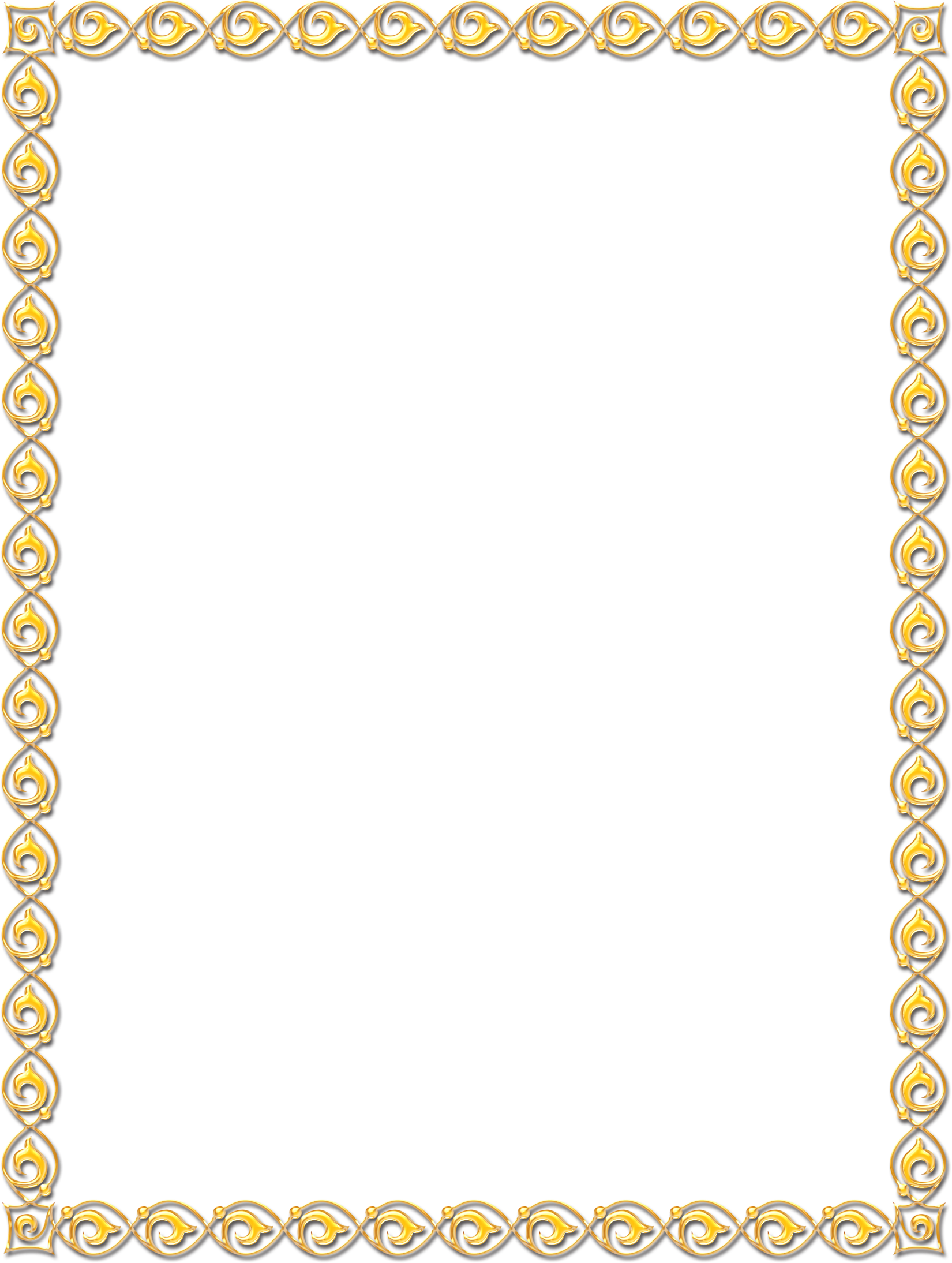 Парк «Победа» в  Севастополе
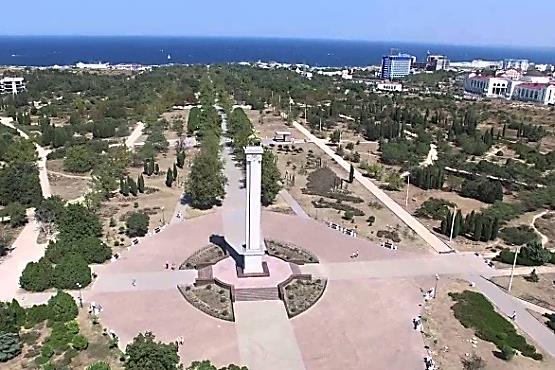 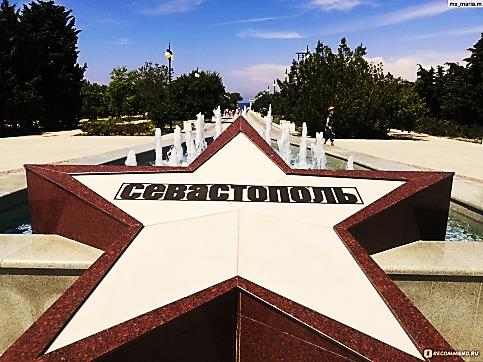 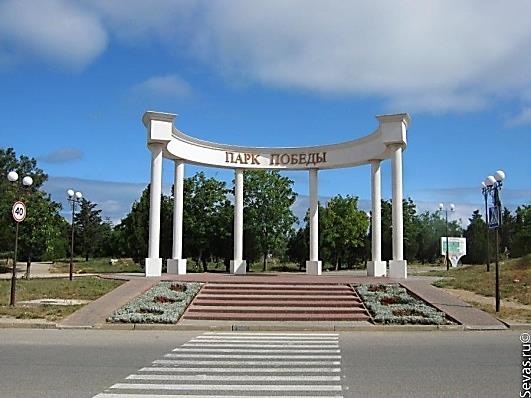 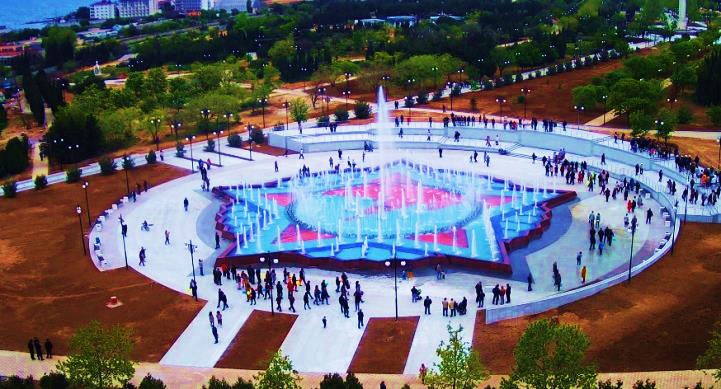 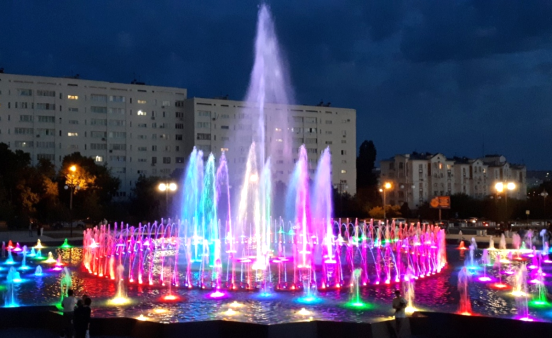 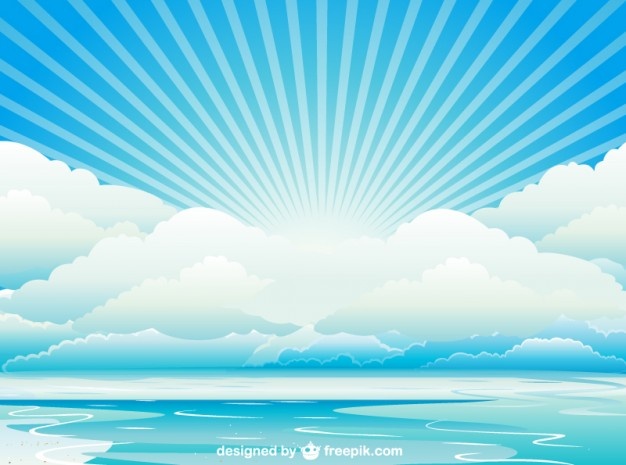 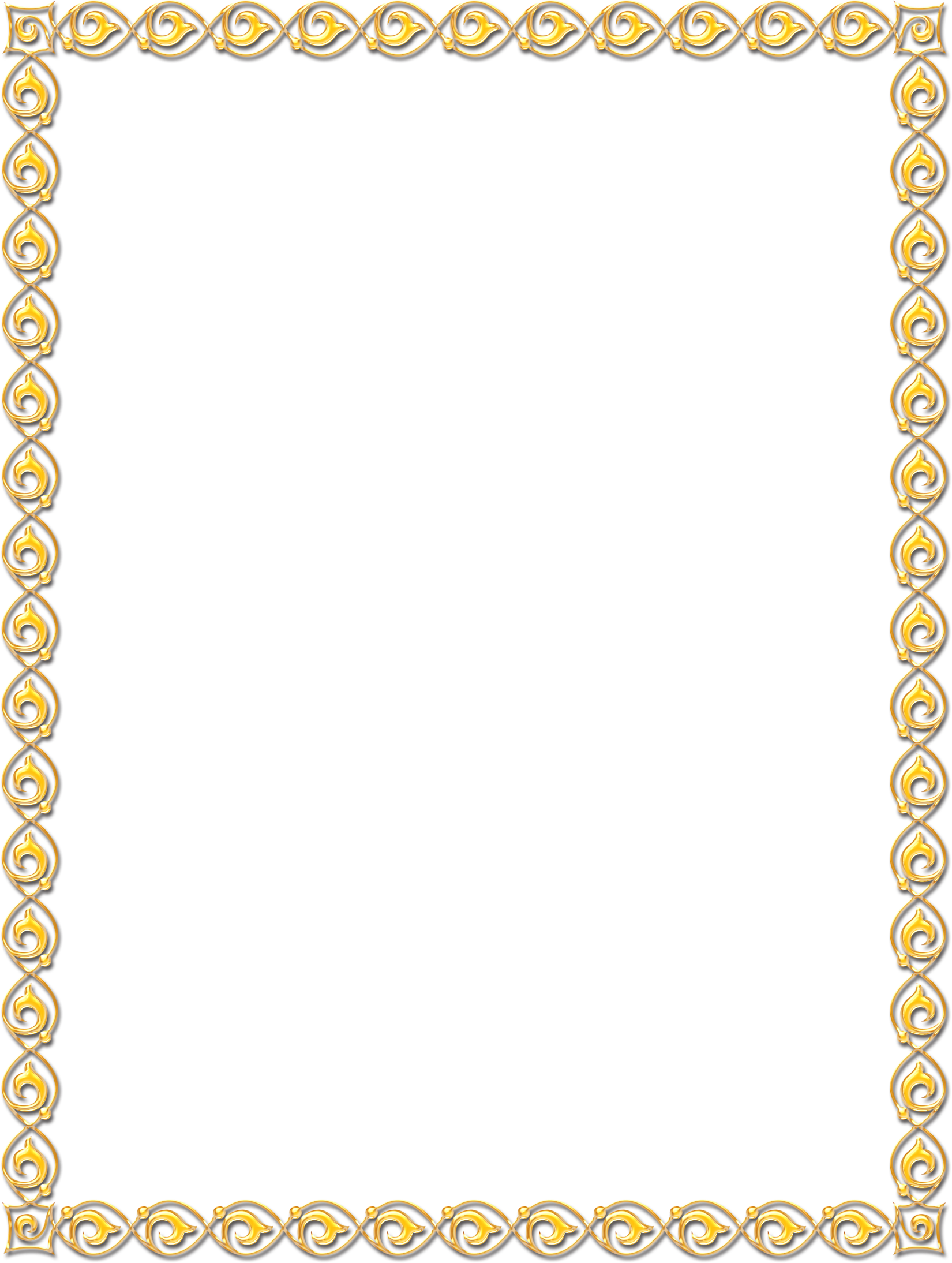 Бухты Севастополя
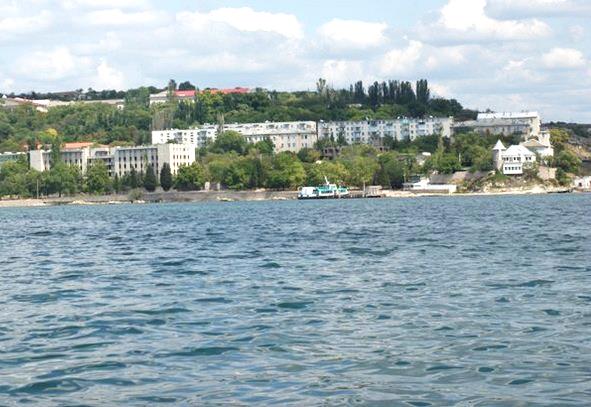 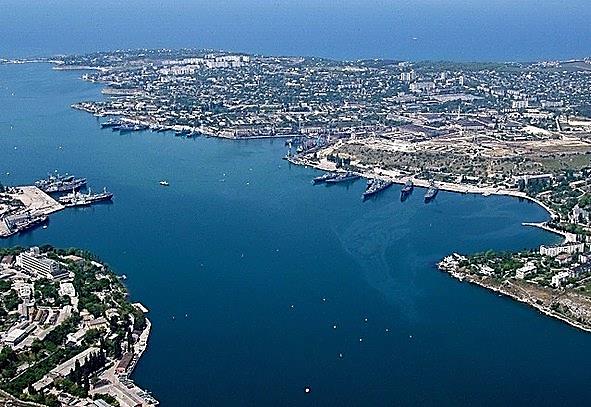 Большая Севастопольская бухта
Бухта «Голландия»
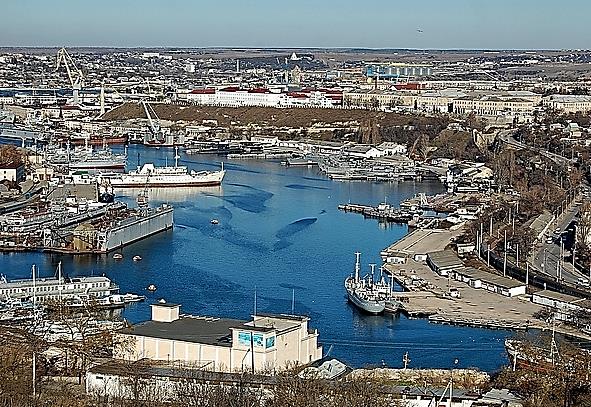 Бухта «Южная»
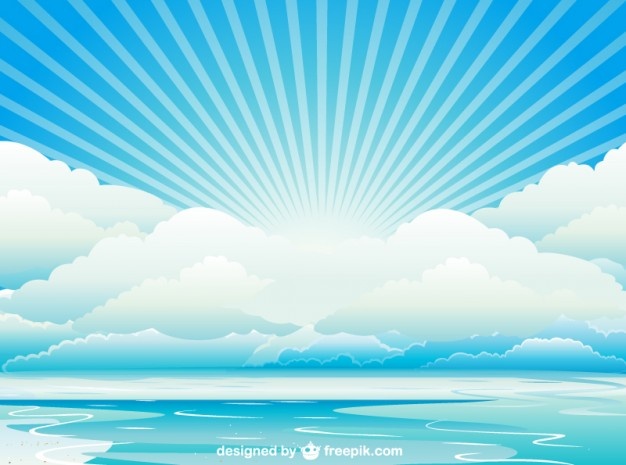 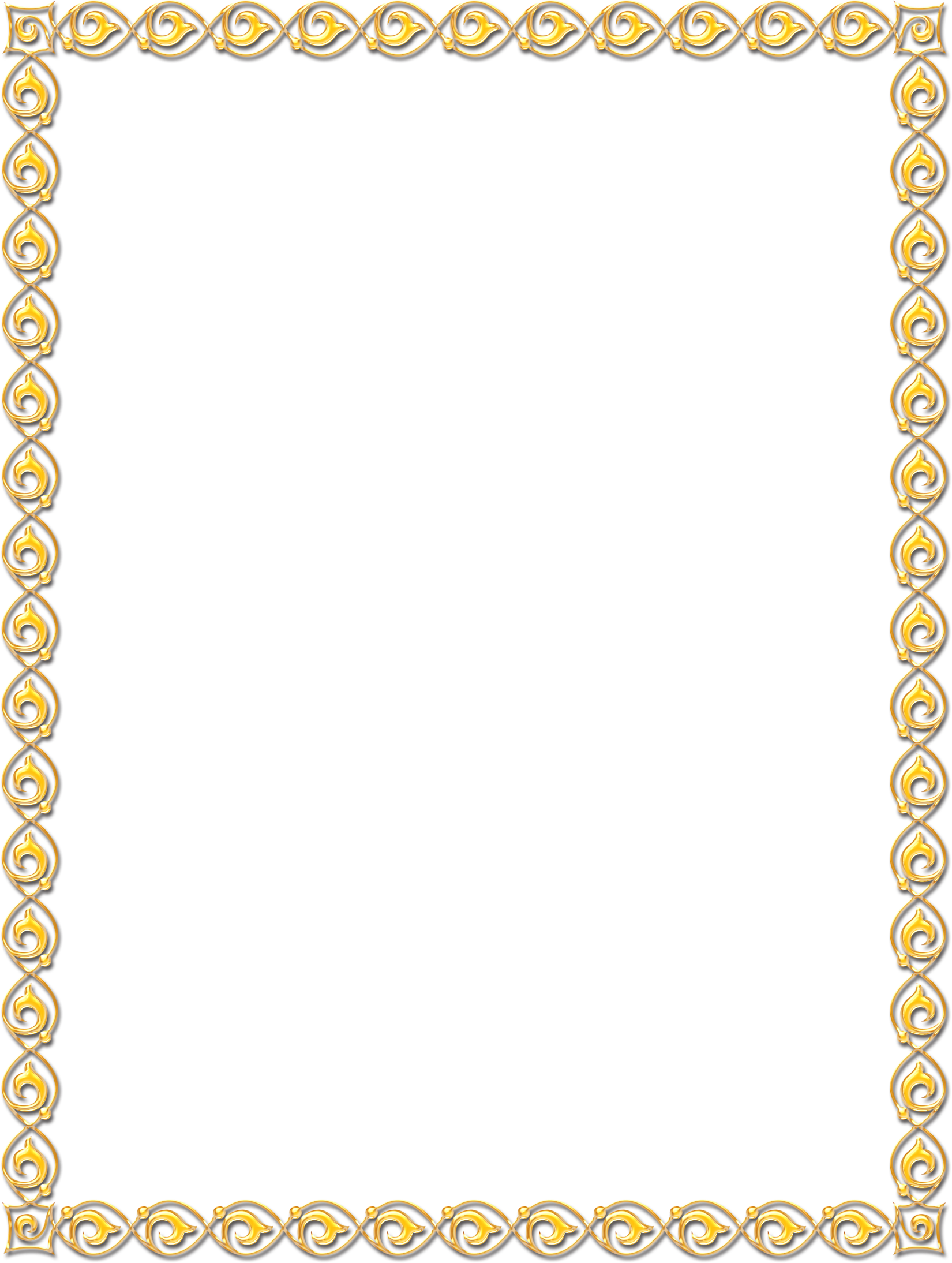 Керчь – город - герой
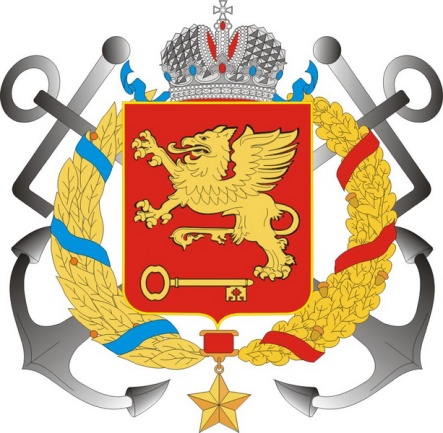 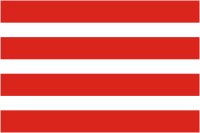 Флаг Керчи
Герб  Керчи
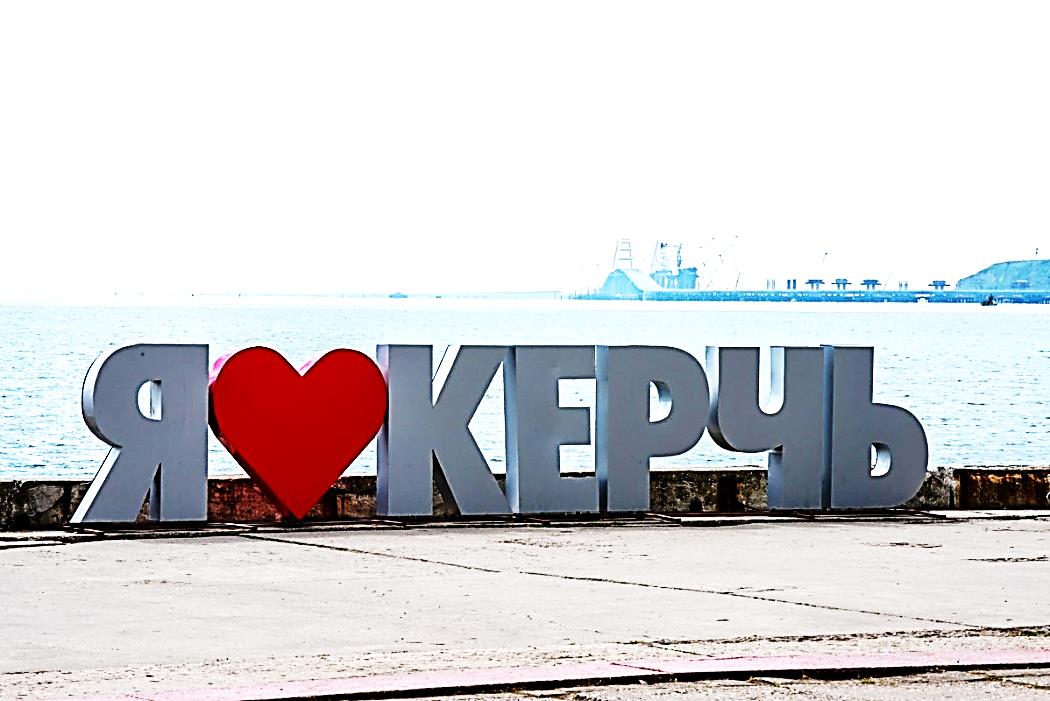 Обелиск Славы 
на горе Митридат
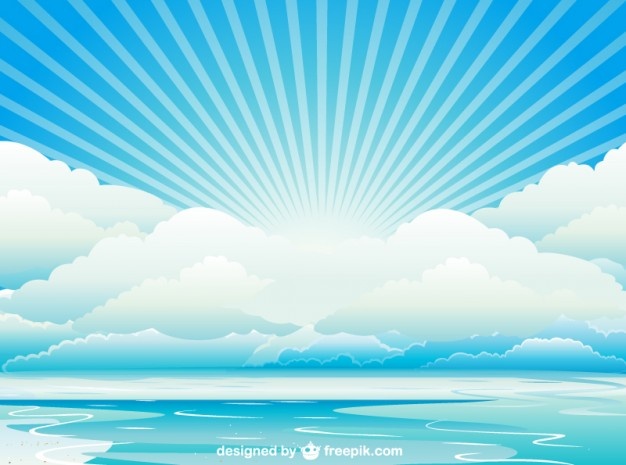 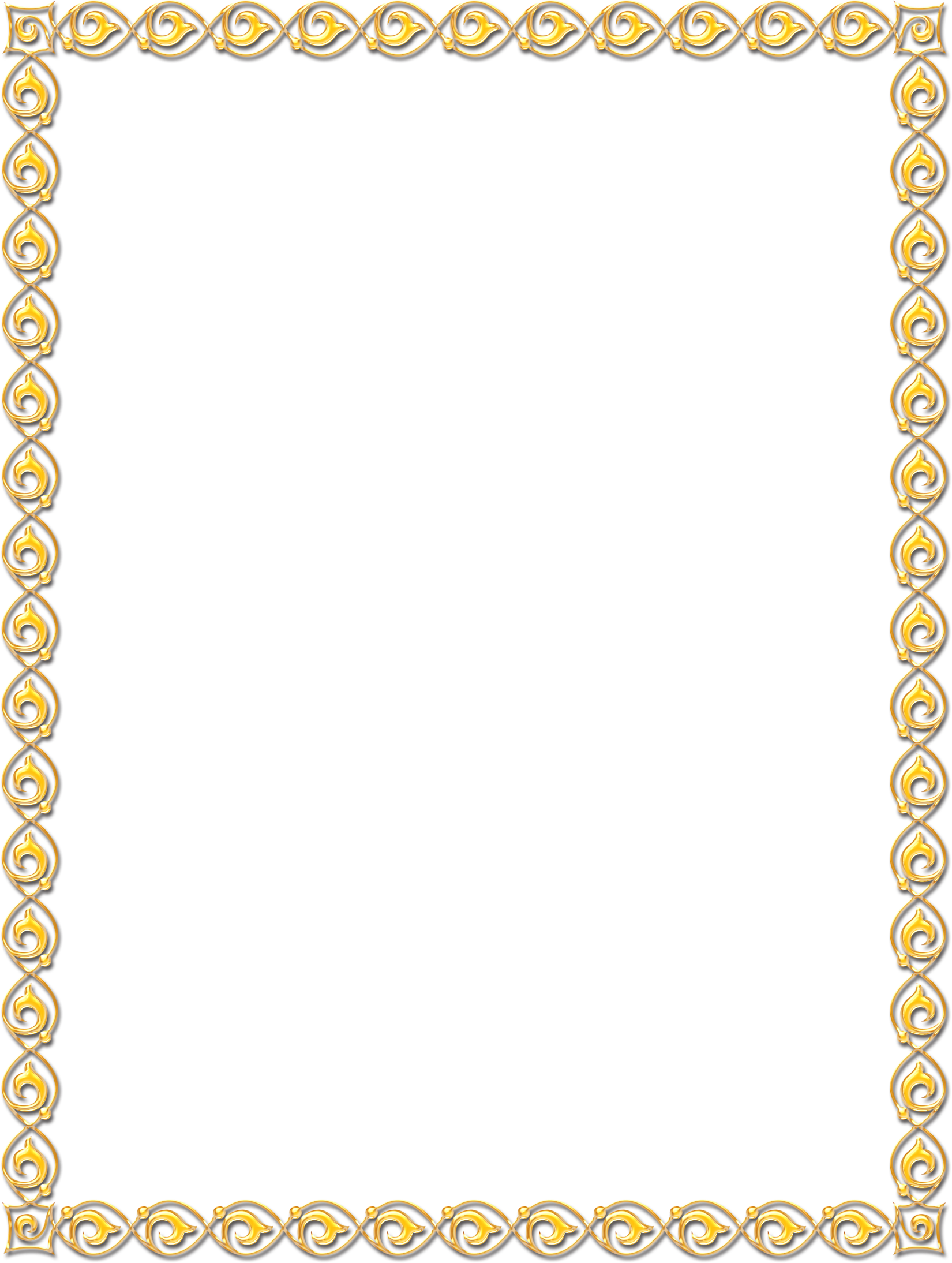 Керчь – древний город
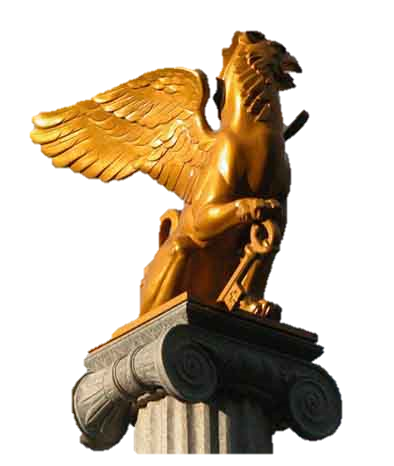 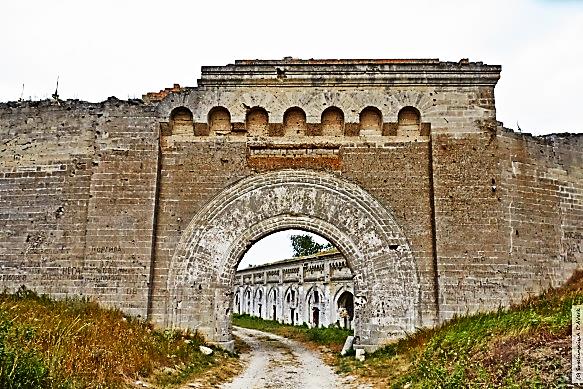 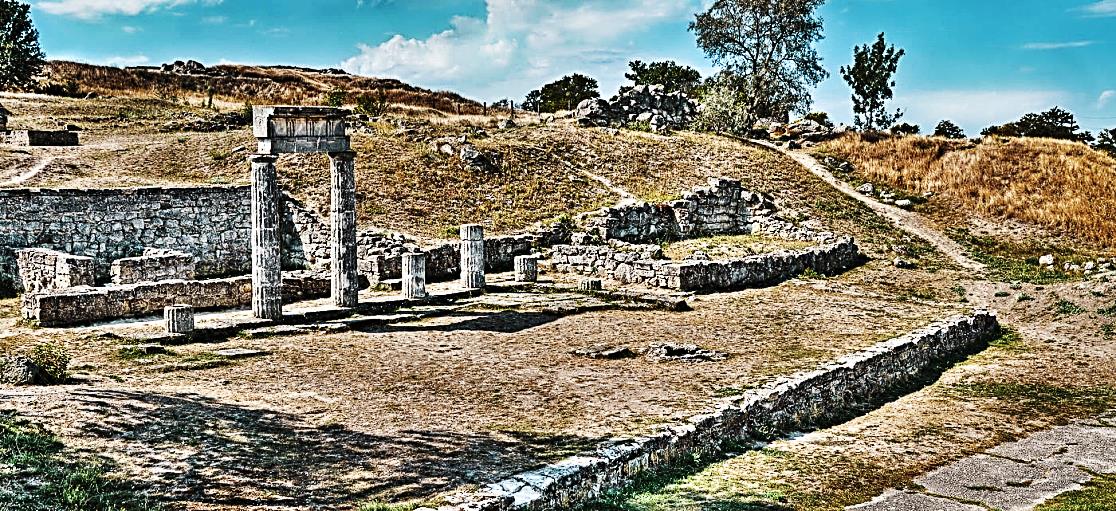 Городище Пантикапей 
на горе Митридат
Крепость Керчь 
на мысе Ак - Бурун
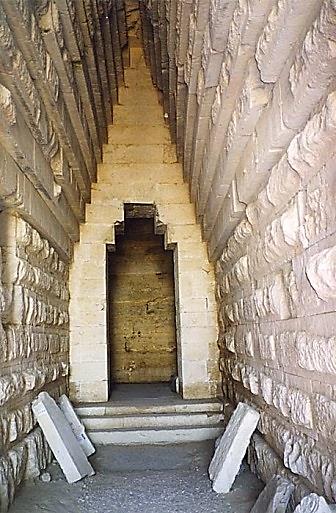 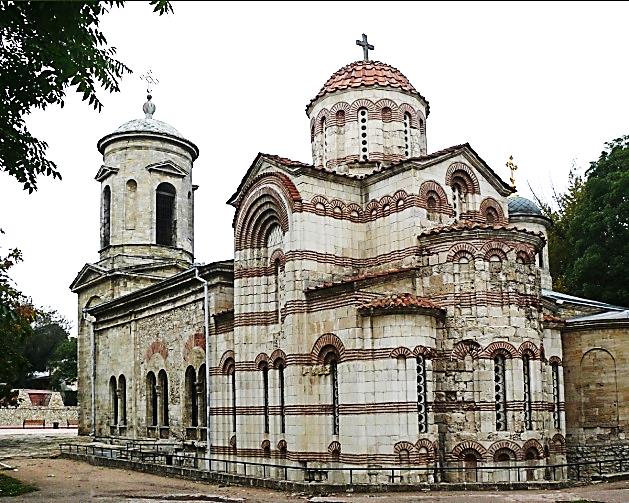 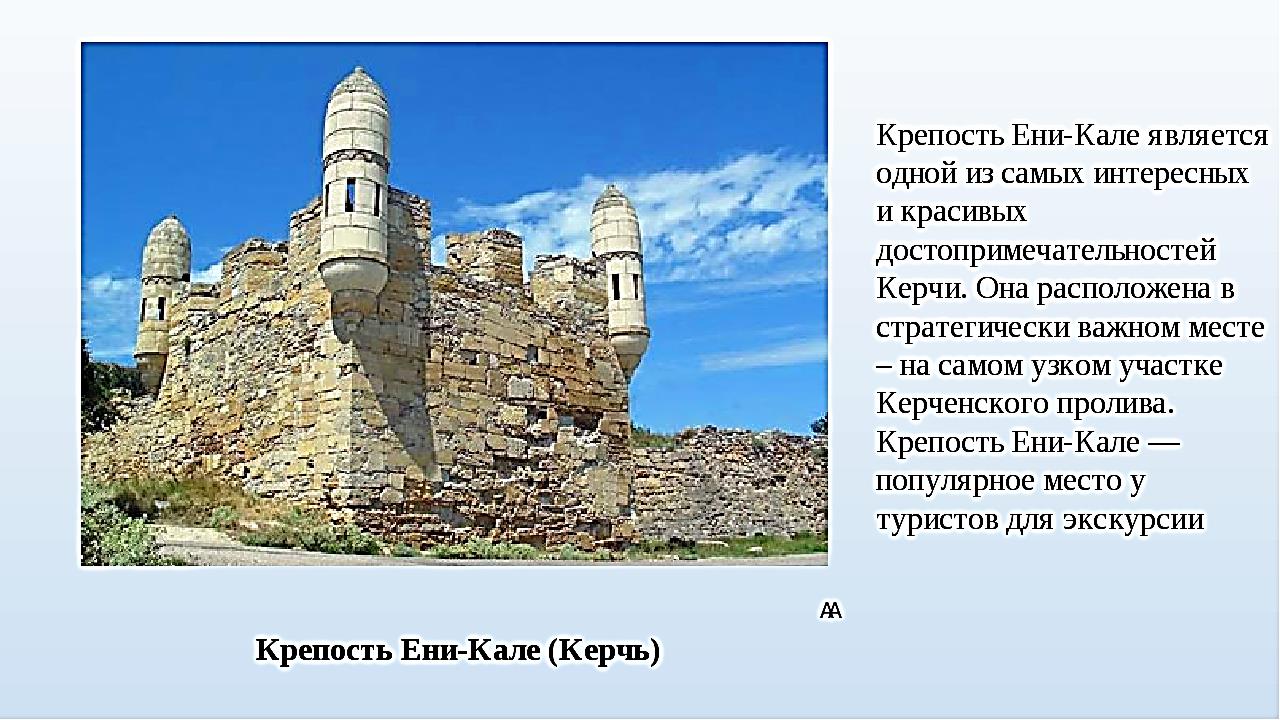 Царский курган
Церковь Иоанна Предтечи
Крепость Ени - Кале
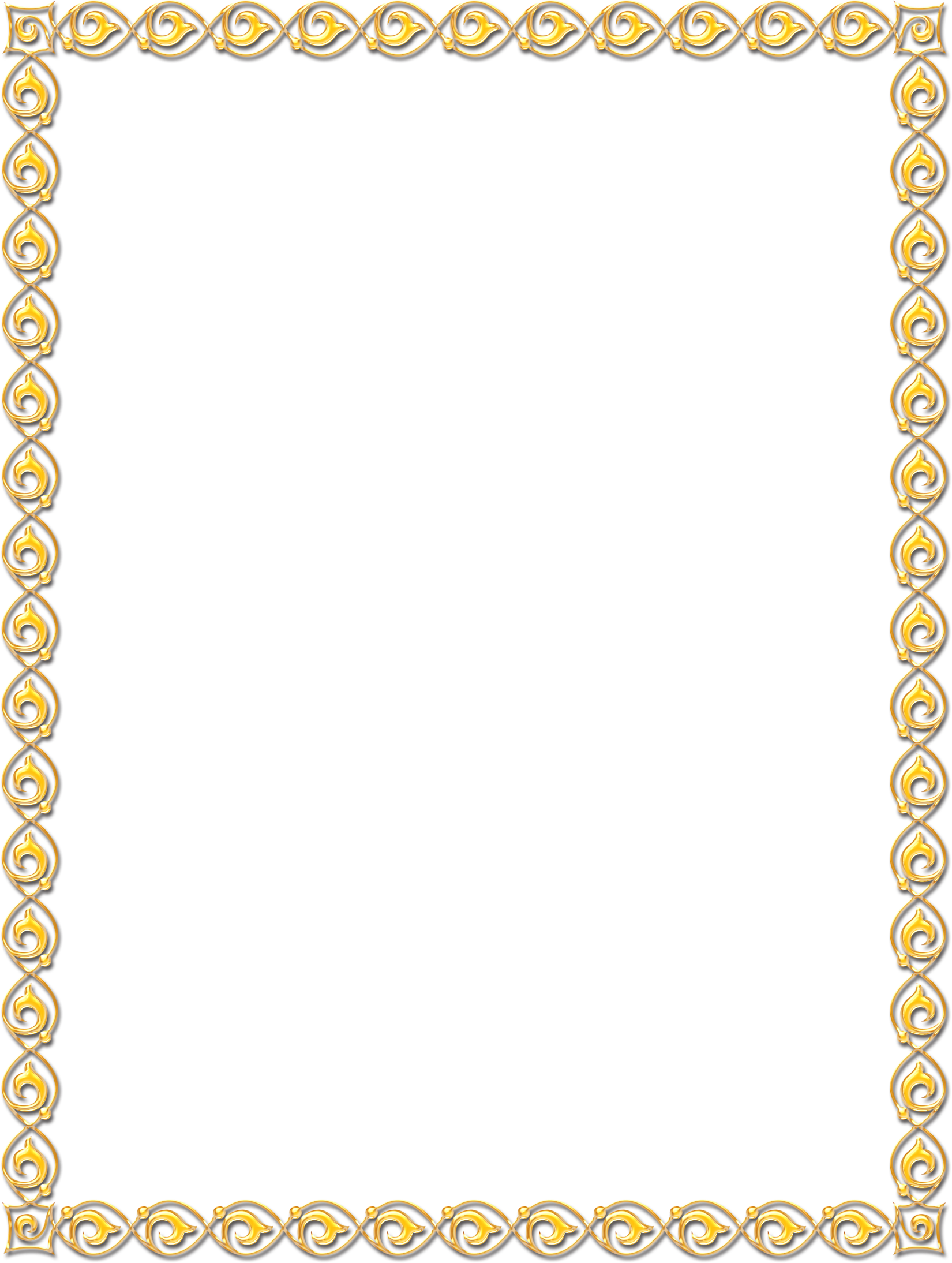 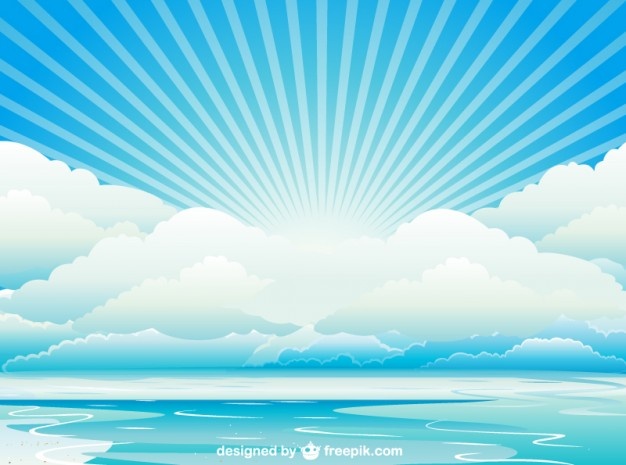 Керчь – героическая
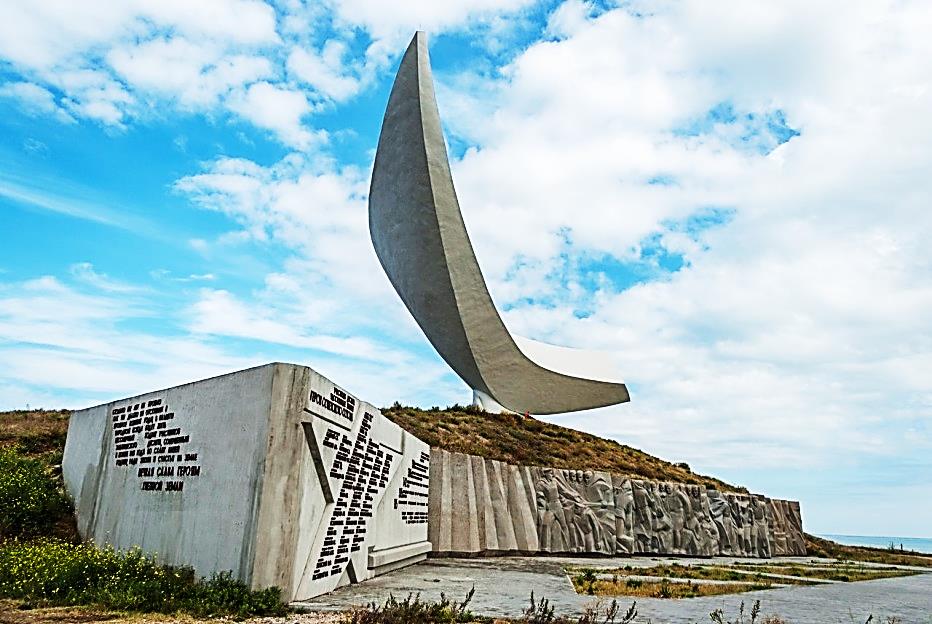 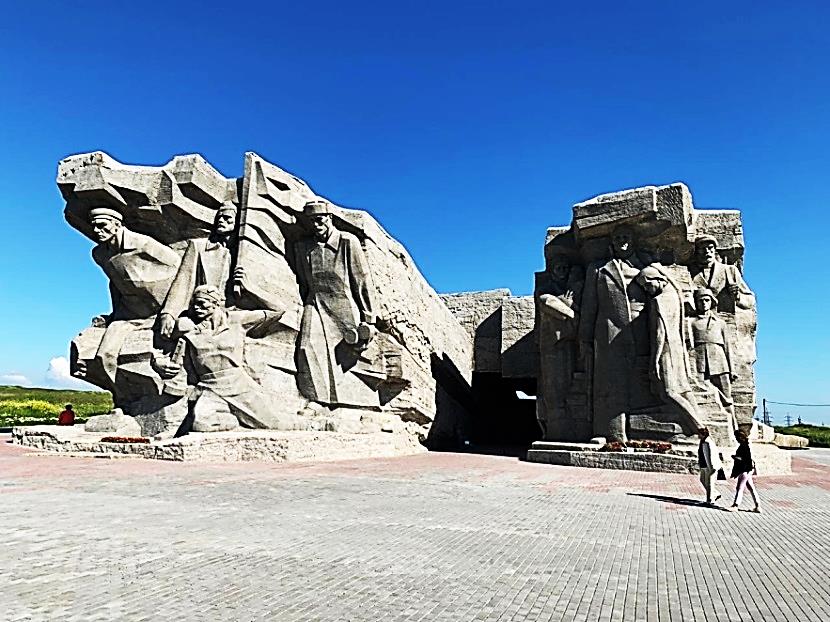 Мемориал «Аджимушкайские каменоломни»
Памятник героям Эльтигена «Парус»
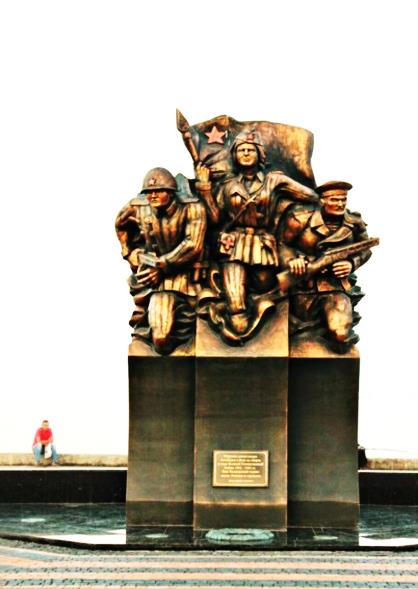 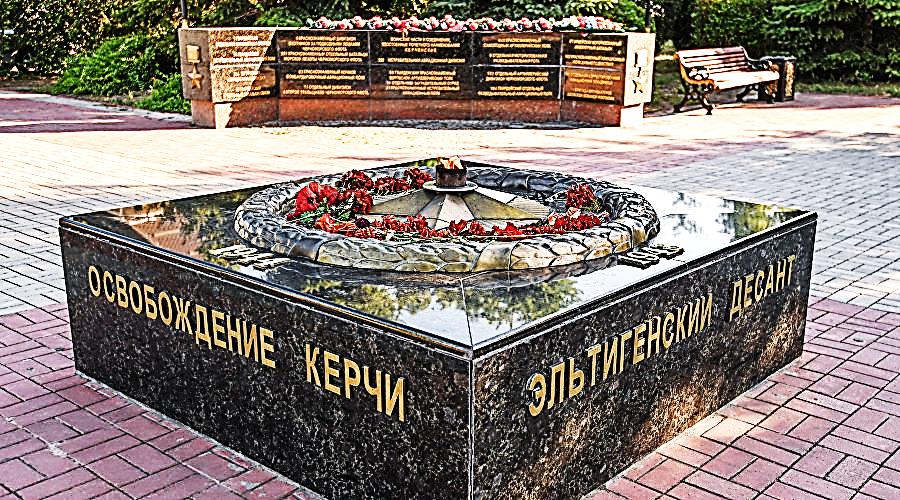 Вечный огонь в сквере Славы
Памятник морским десантникам
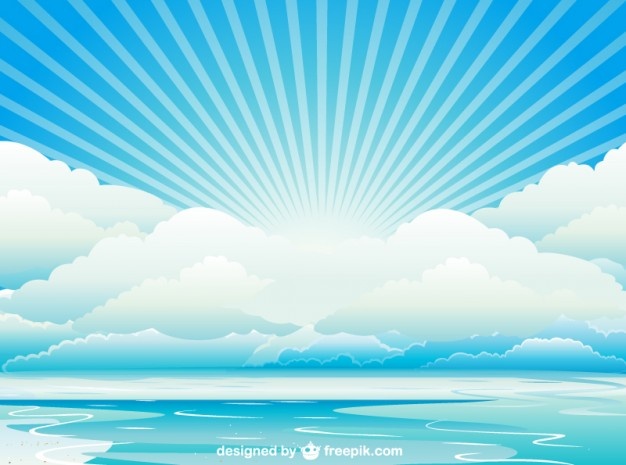 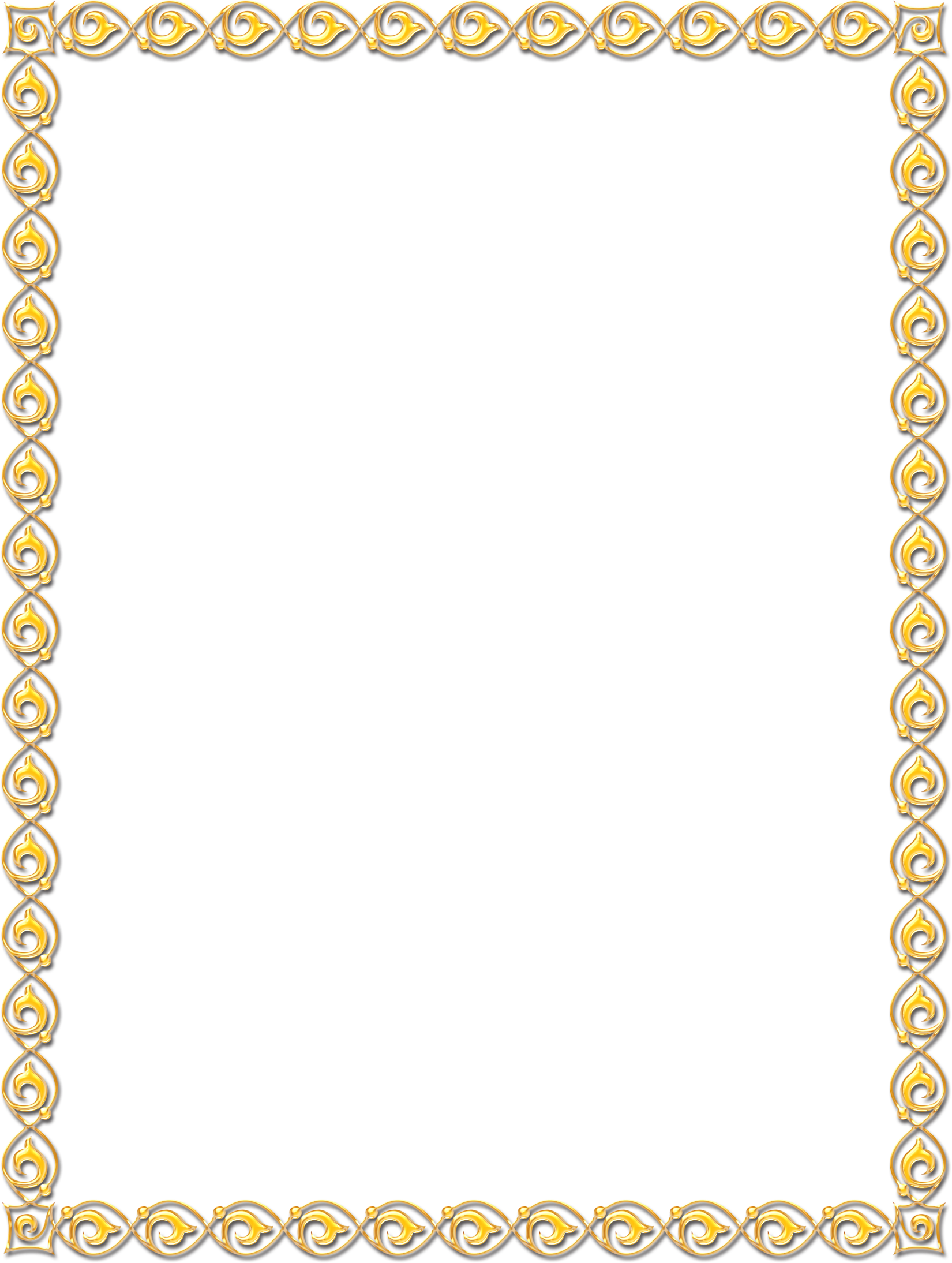 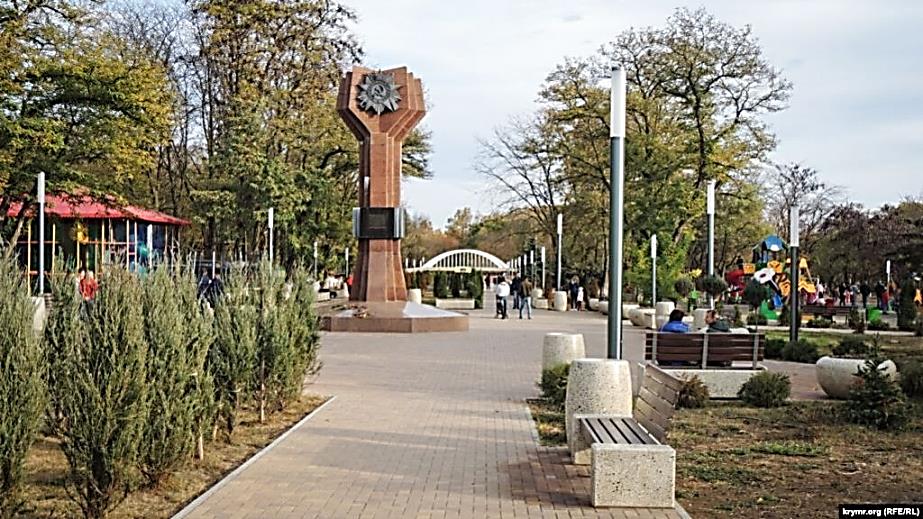 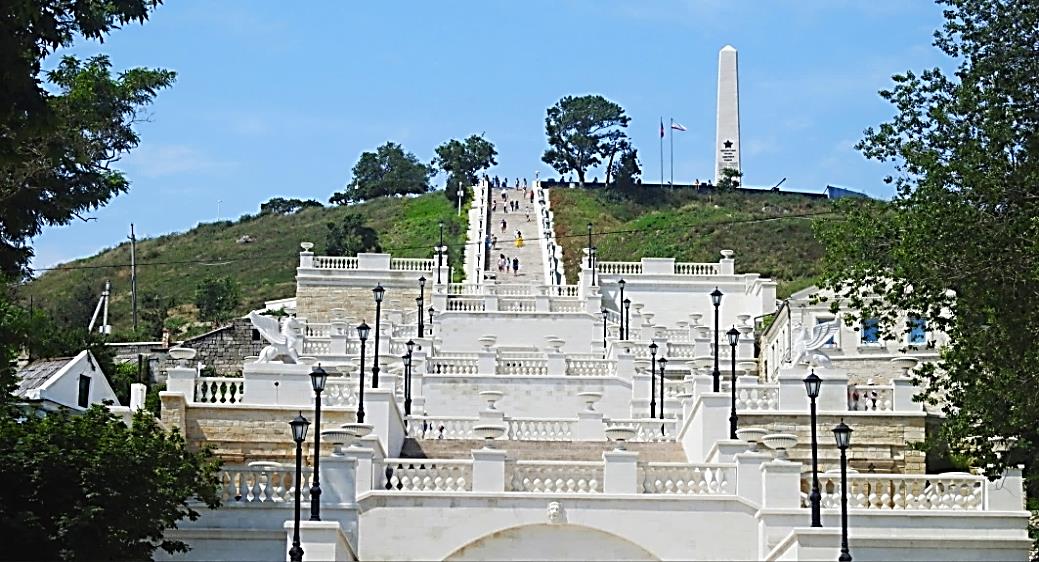 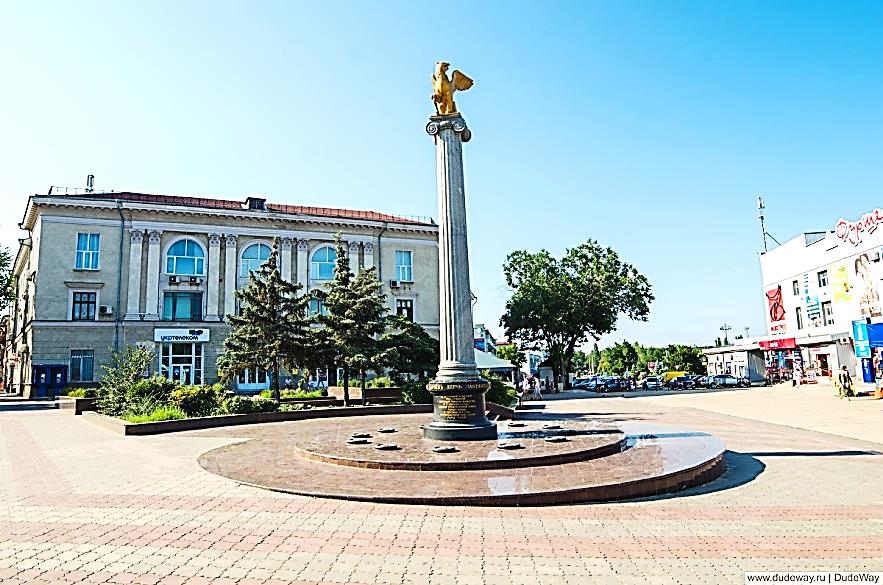 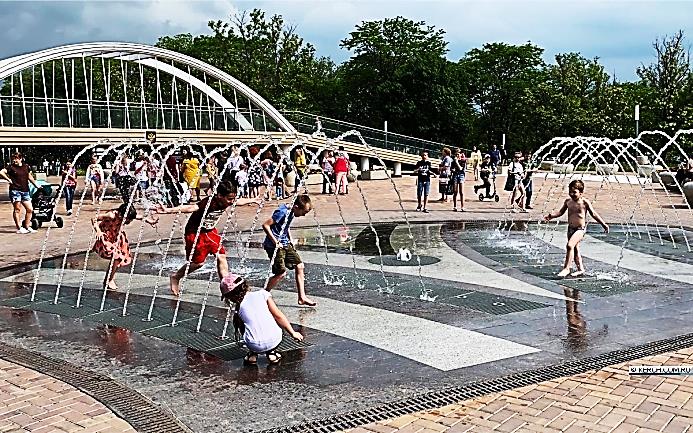 Большая Митридатская лестница
Стелла с грифоном
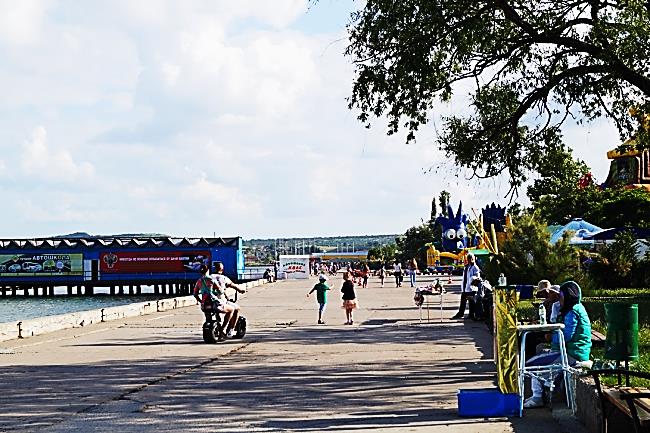 В Комсомольском парке
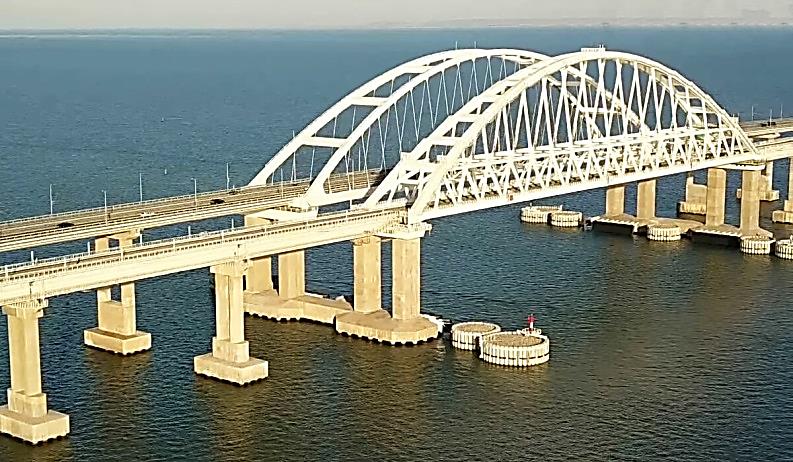 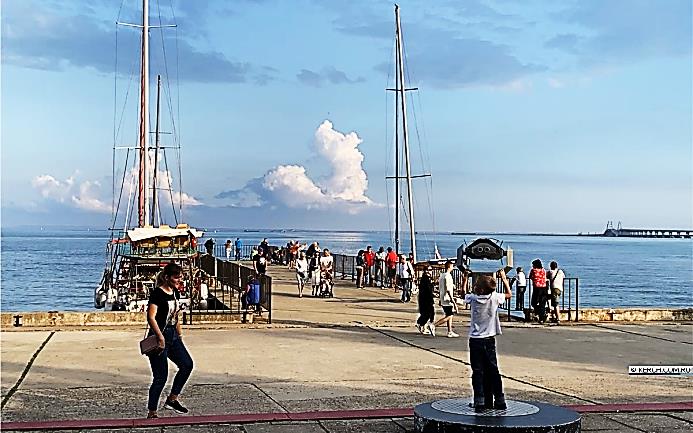 Крымский мост
На городской набережной
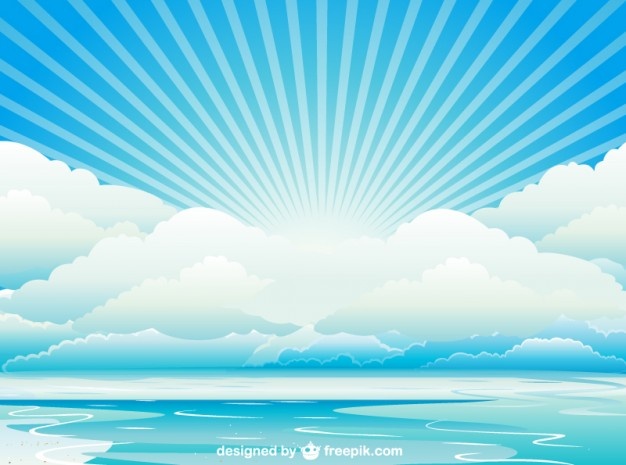 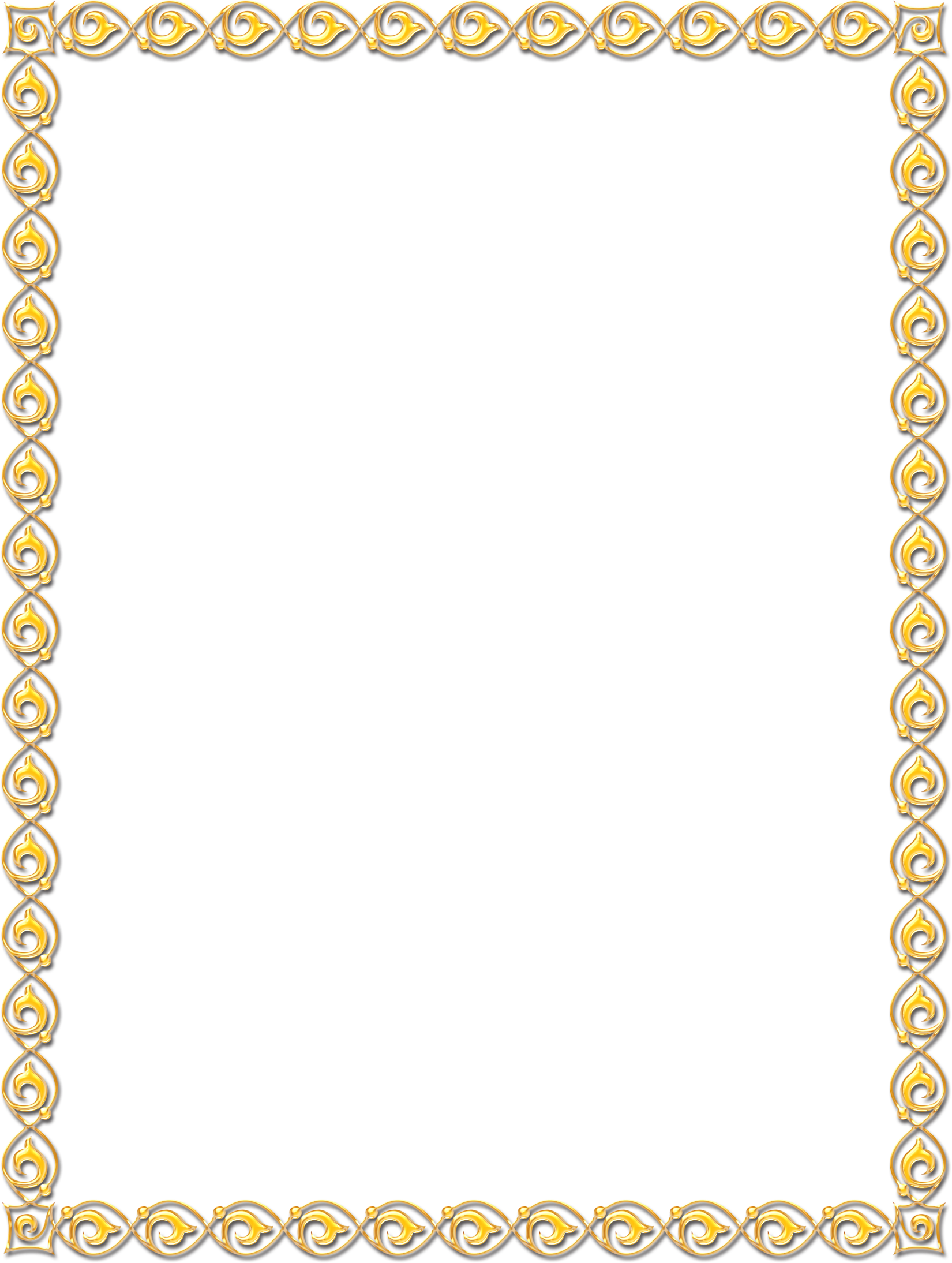 Город  Ялта
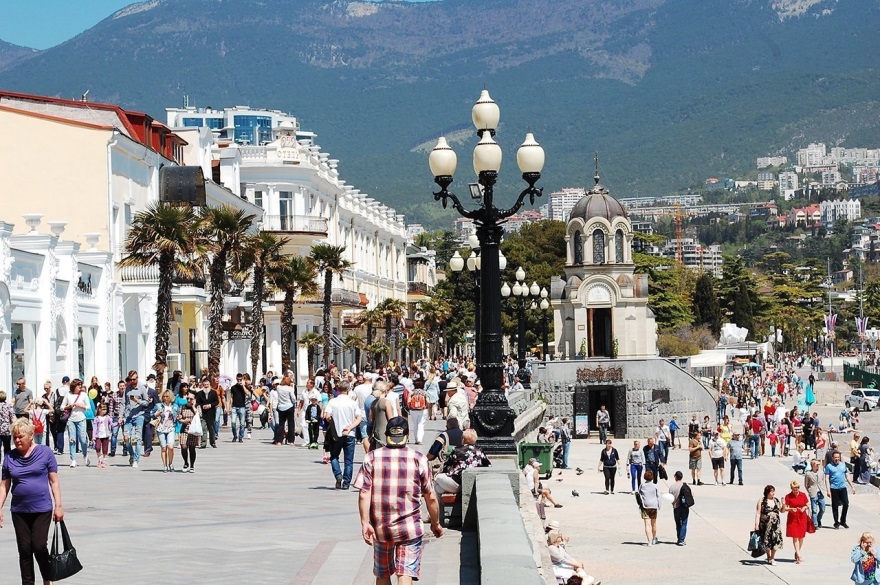 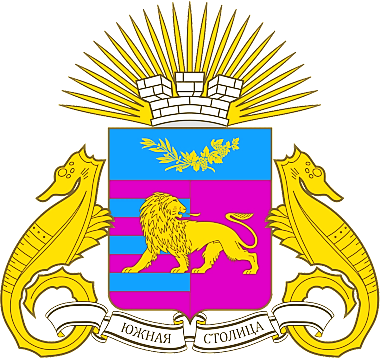 Герб  Ялты
Набережная Ялты
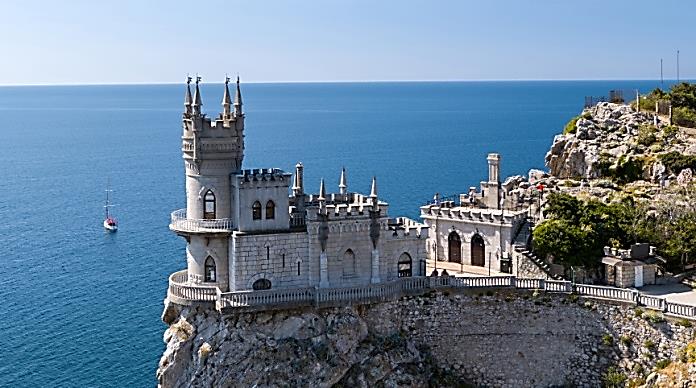 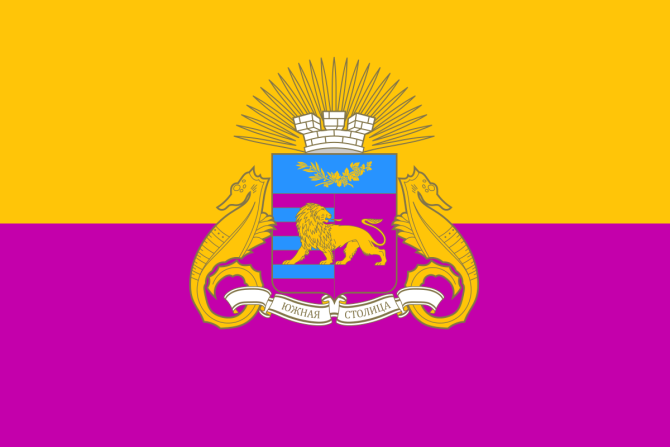 Флаг Ялты
Замок «Ласточкино гнездо»
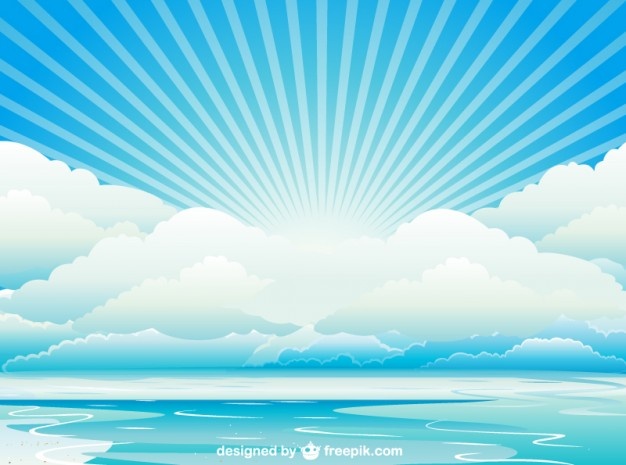 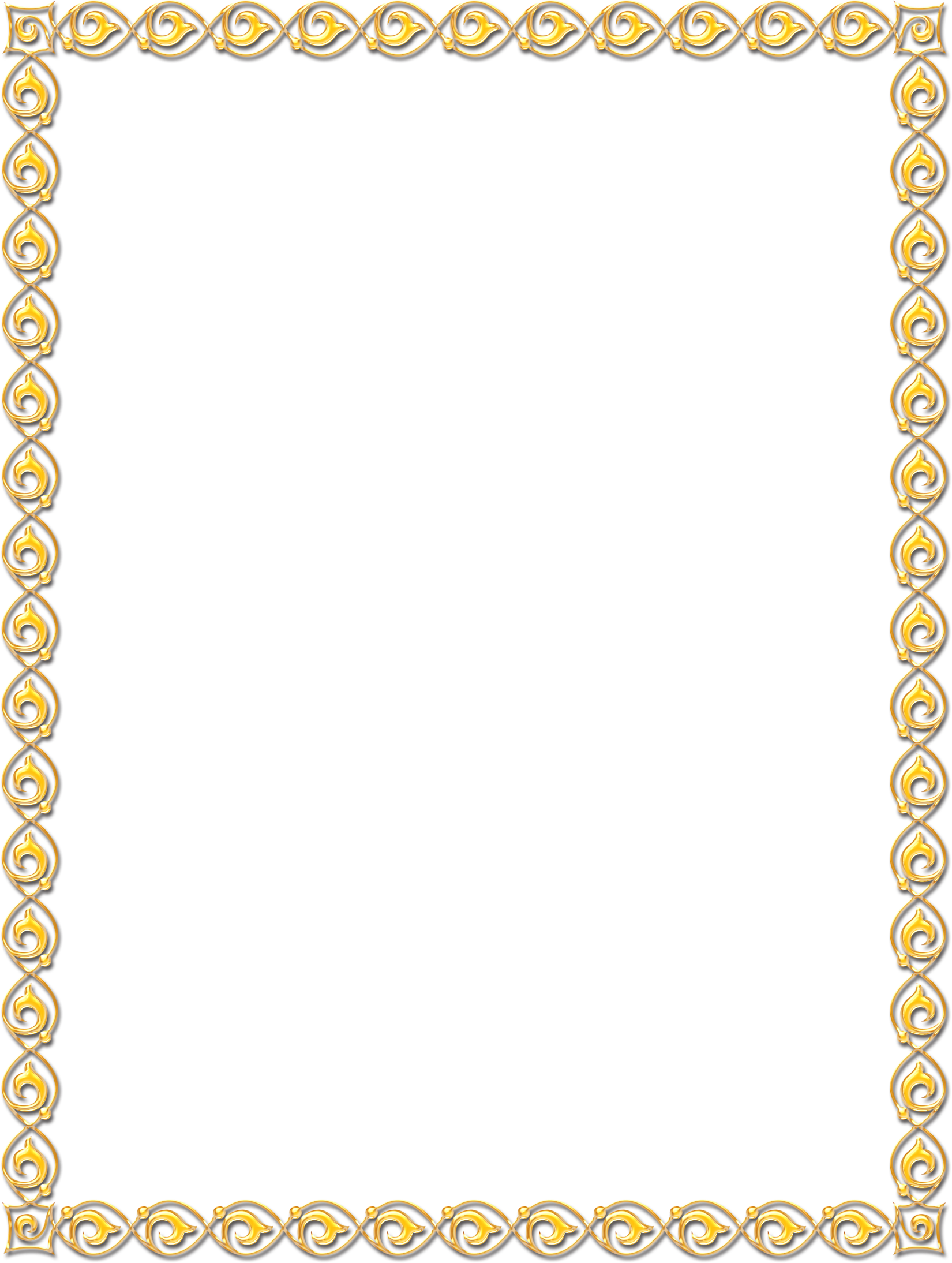 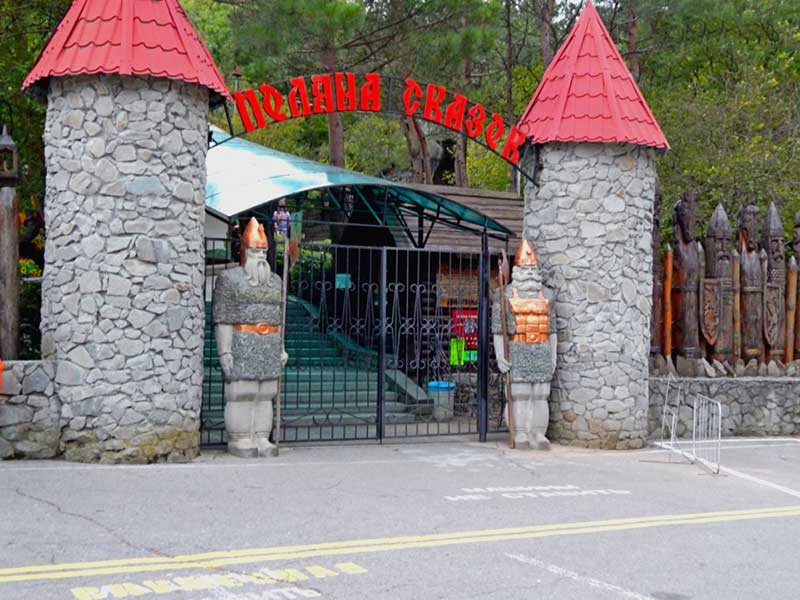 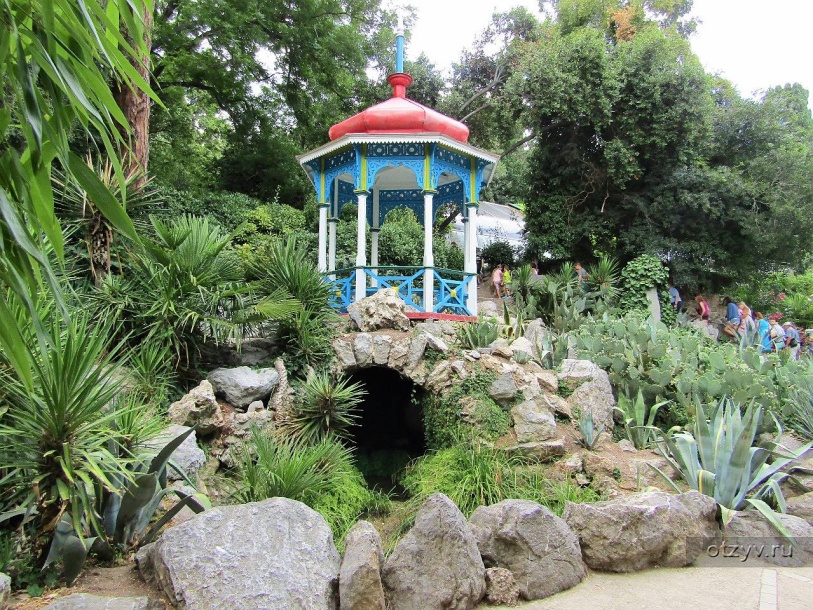 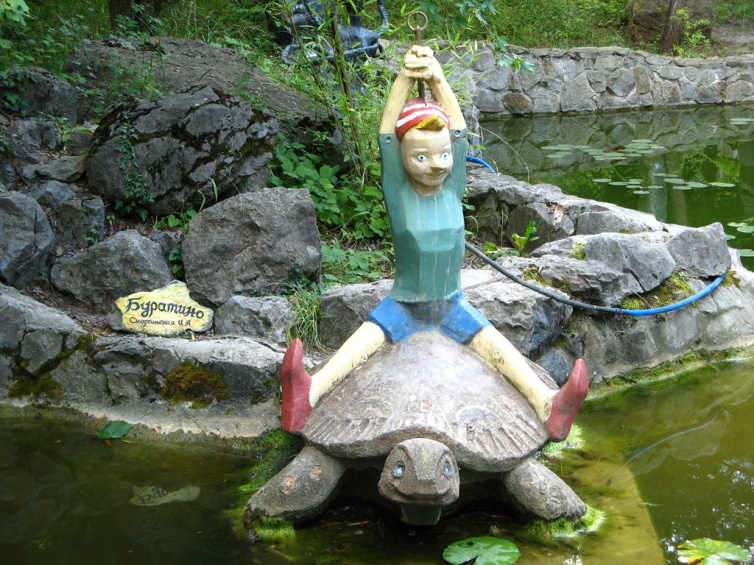 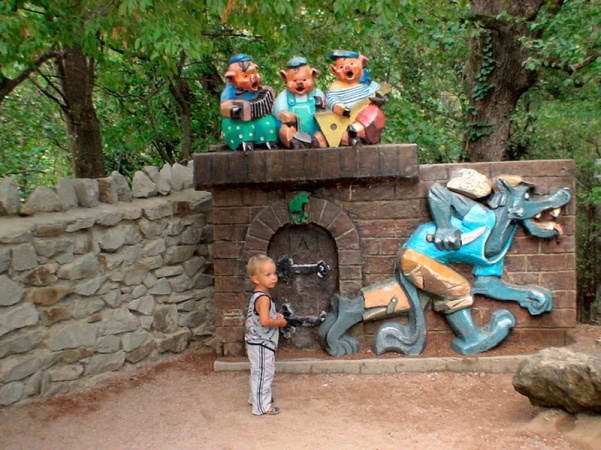 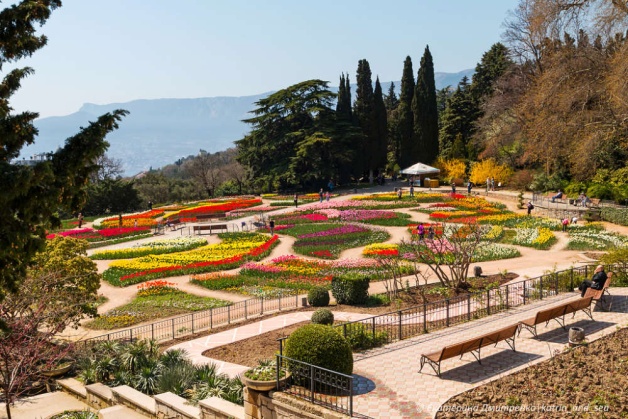 Поляна сказок
Никитский
Ботанический сад
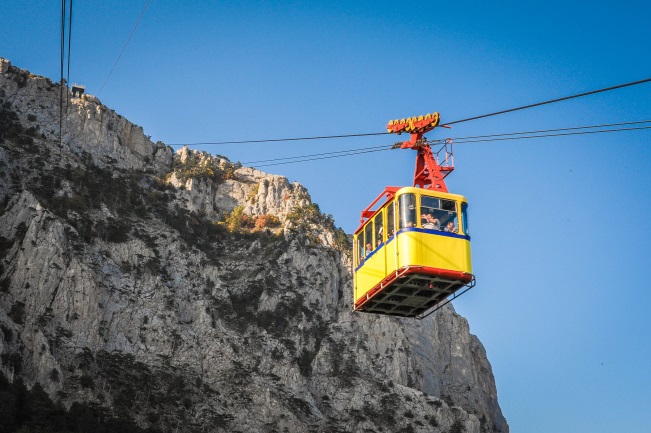 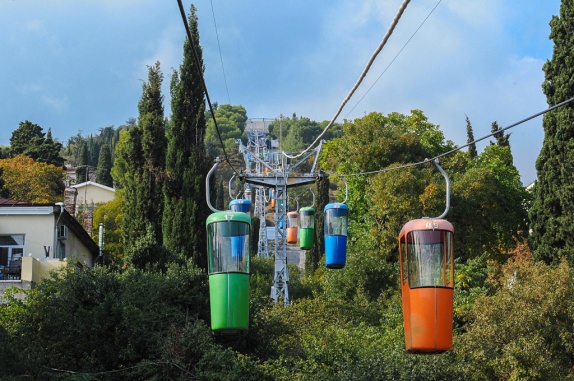 Большая и малая канатные дороги на г. Aй -Петри
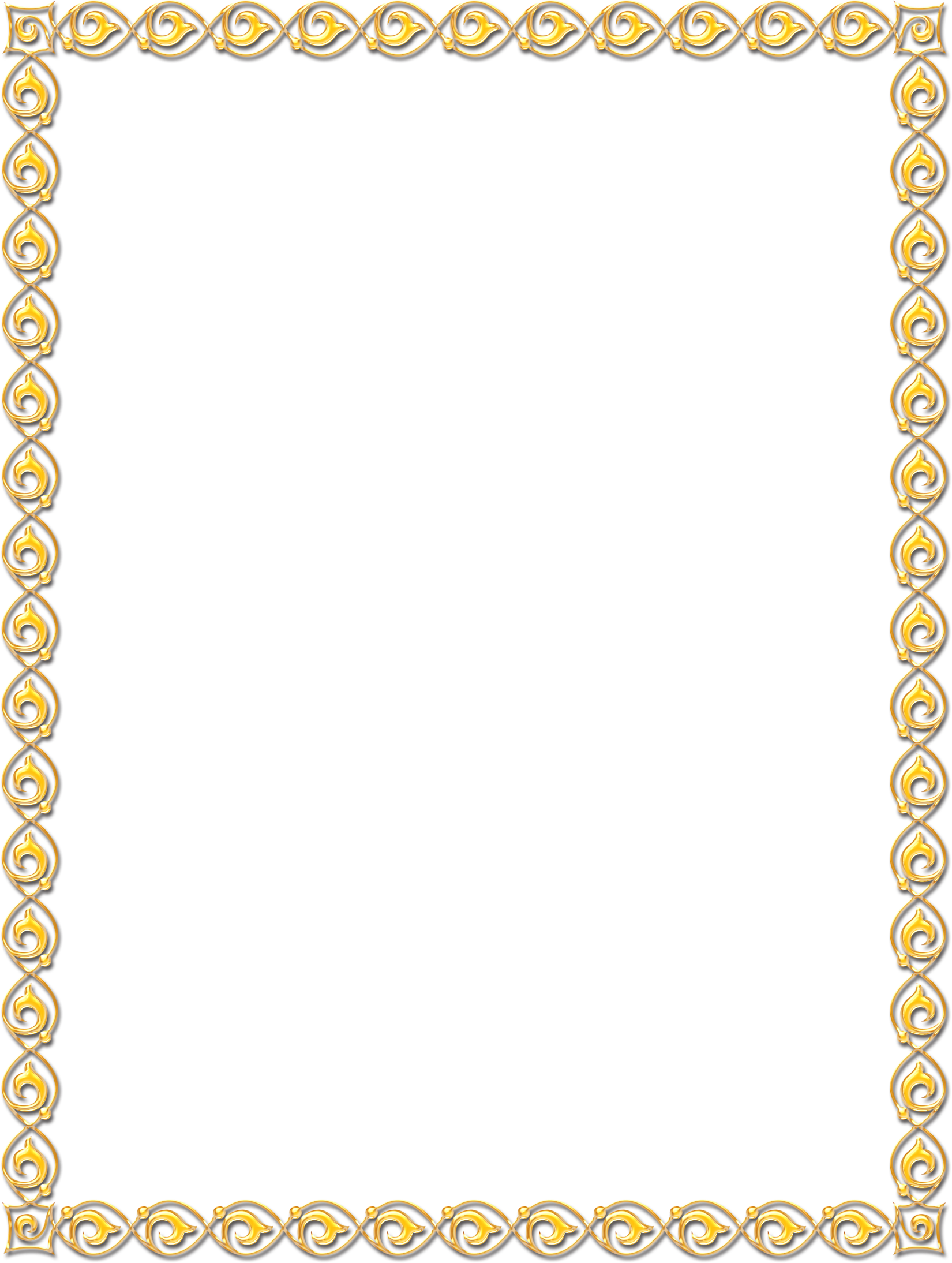 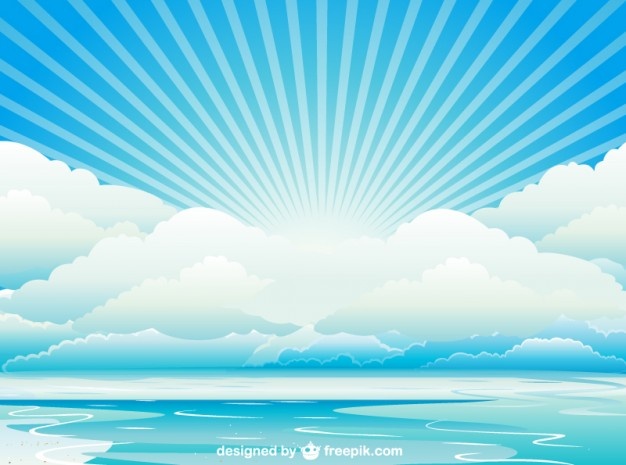 Международный детский центр «Артек»
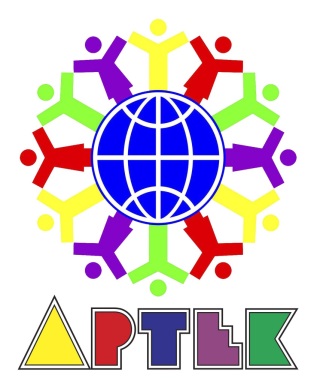 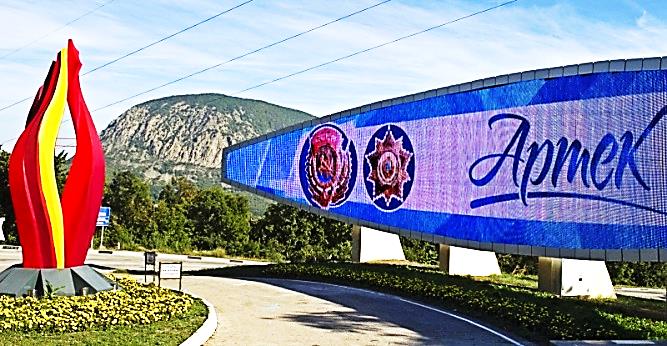 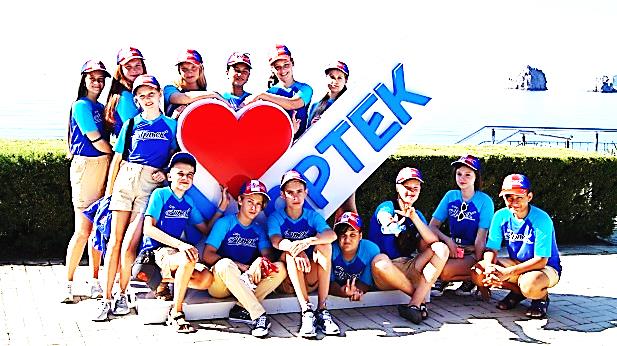 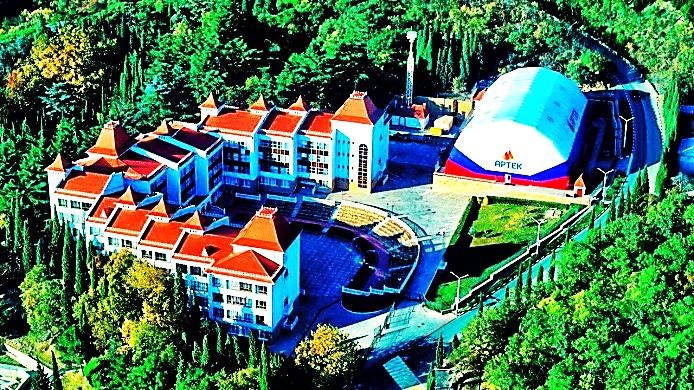 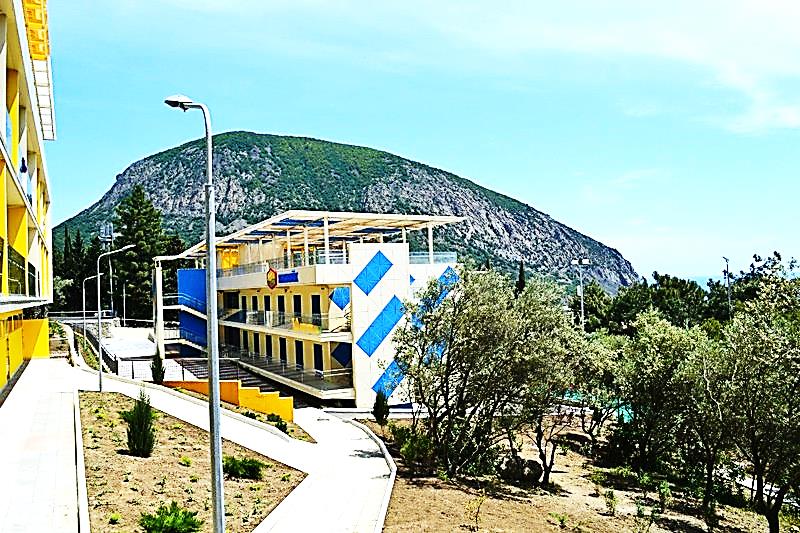 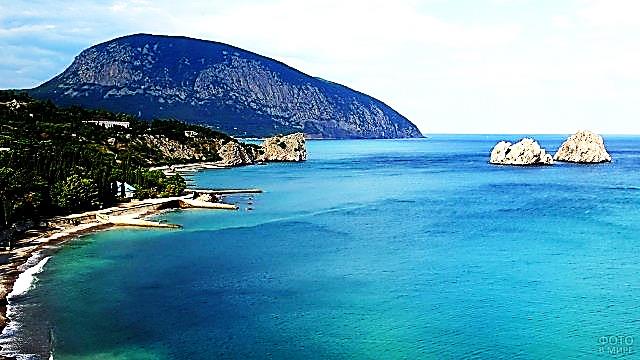 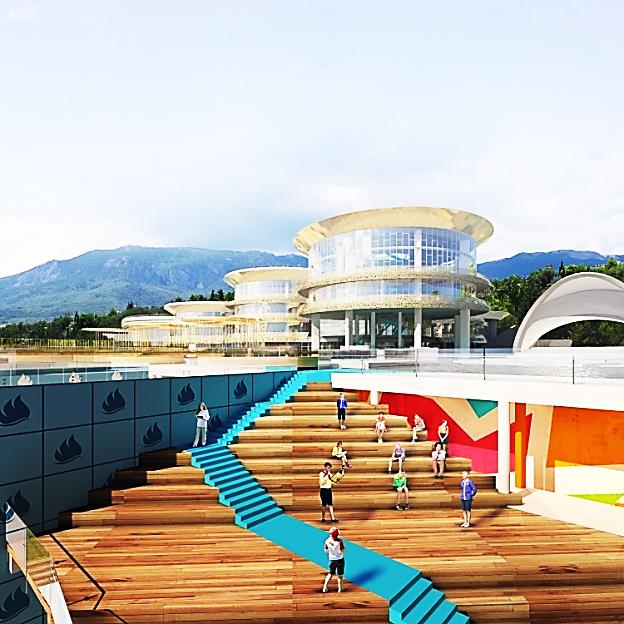 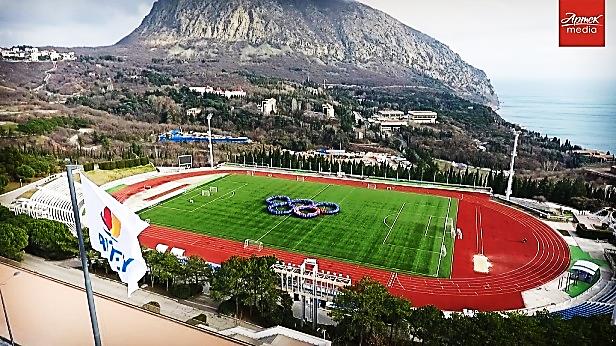 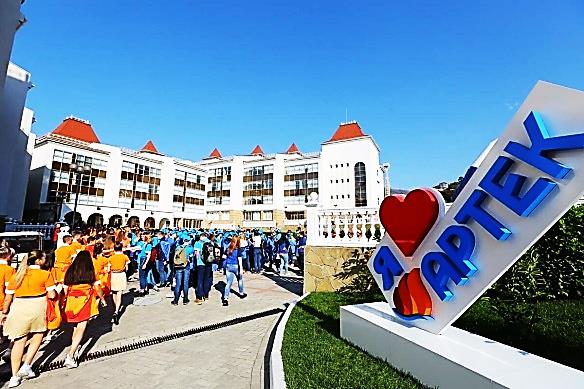